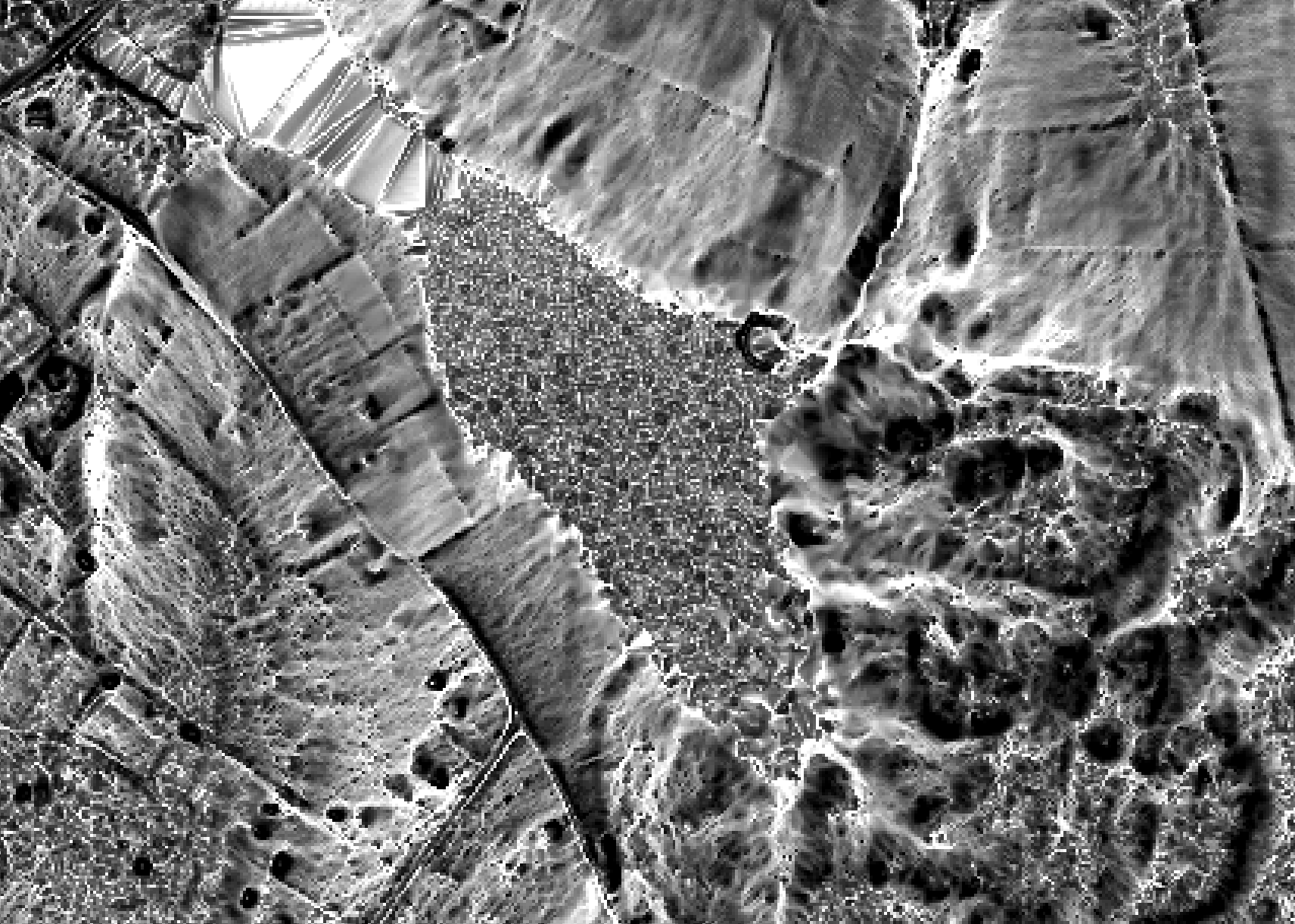 Chesapeake Bay Watershed Wetlands Mapping
Part 2- Object-based Image Analysis
Jarlath O’Neil-Dunne, Patrick Raney*, and Sean MacFaden
University of Vermont Spatial Analysis Laboratory
*Upper Susquehanna Coalition
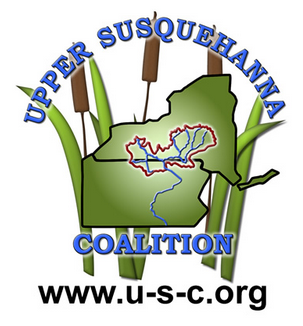 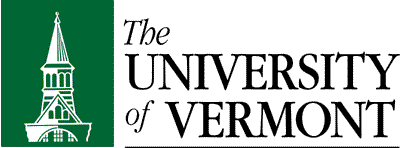 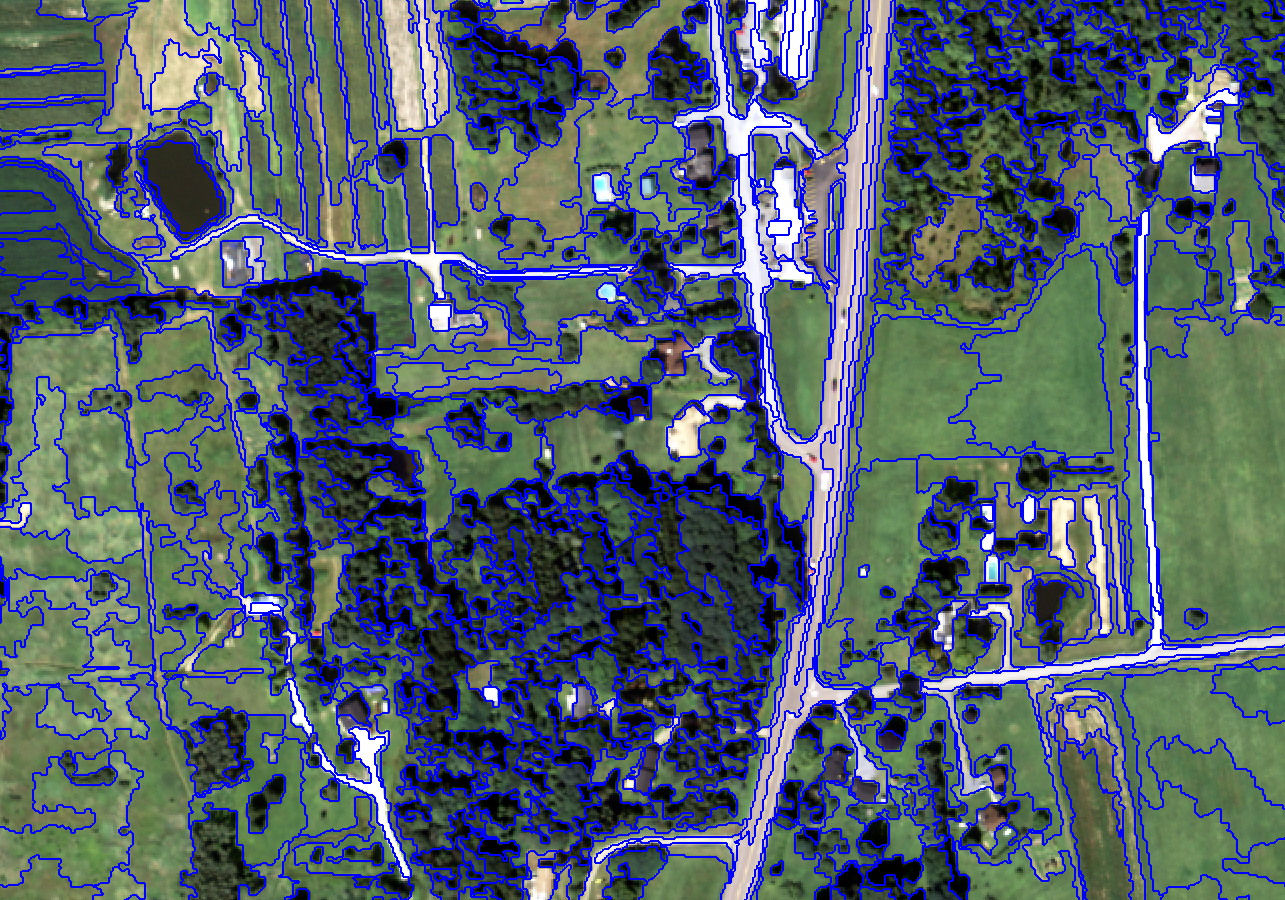 Object-based Image Analysis
Objects Rather Than Pixels
Better Approximates Landscape Objects
Contextual Analysis
Data Fusion
Enterprise Processing - eCognition
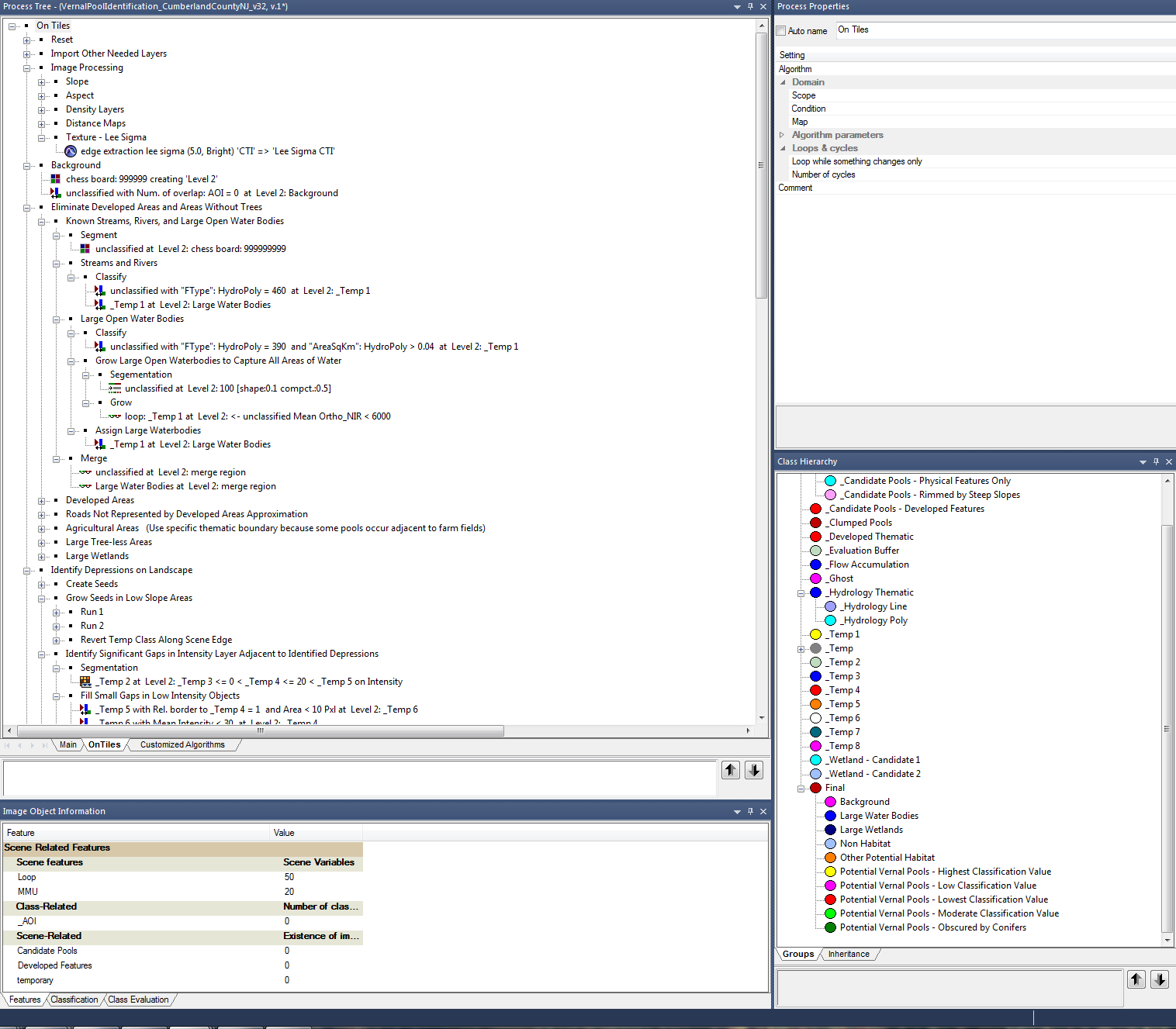 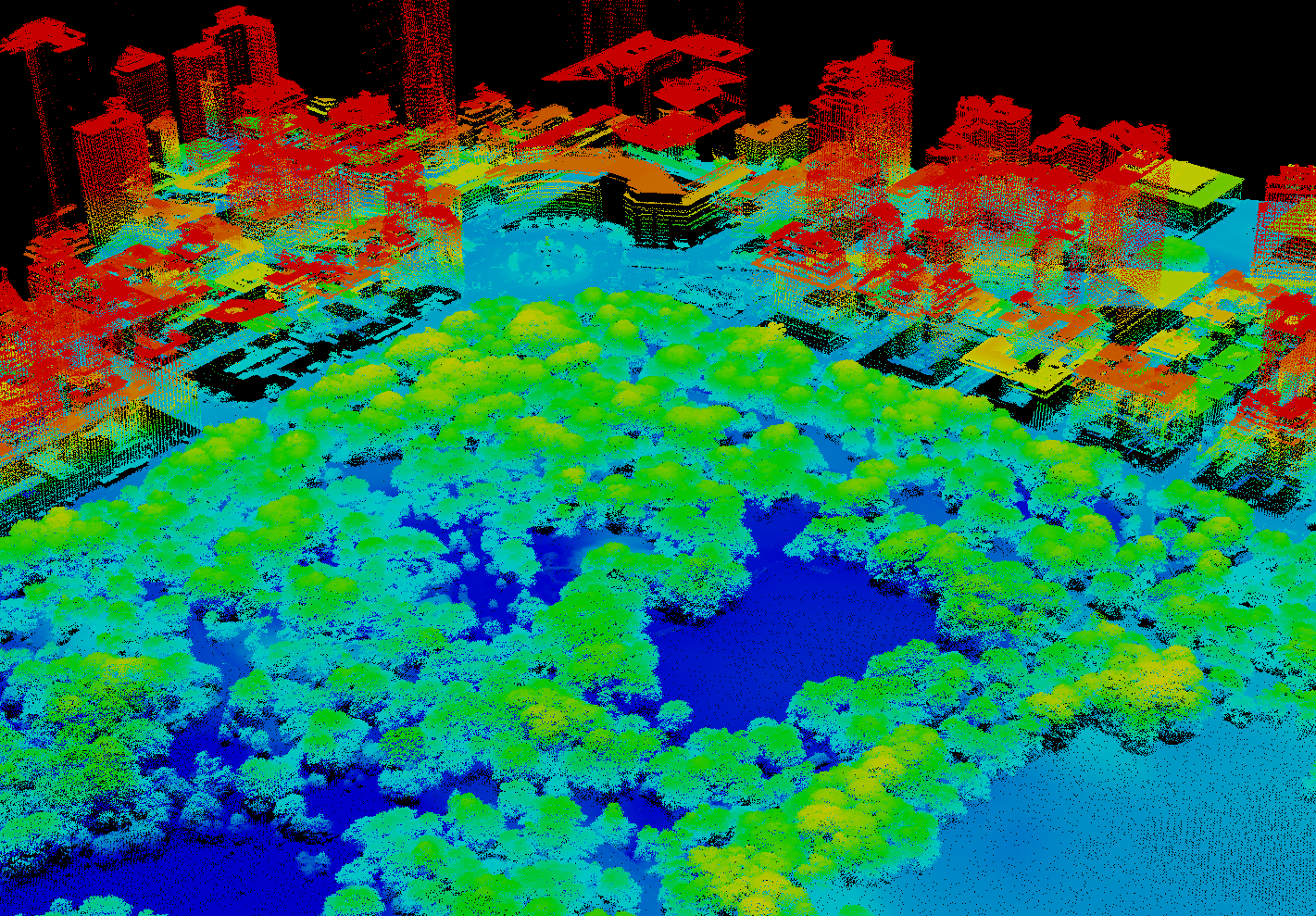 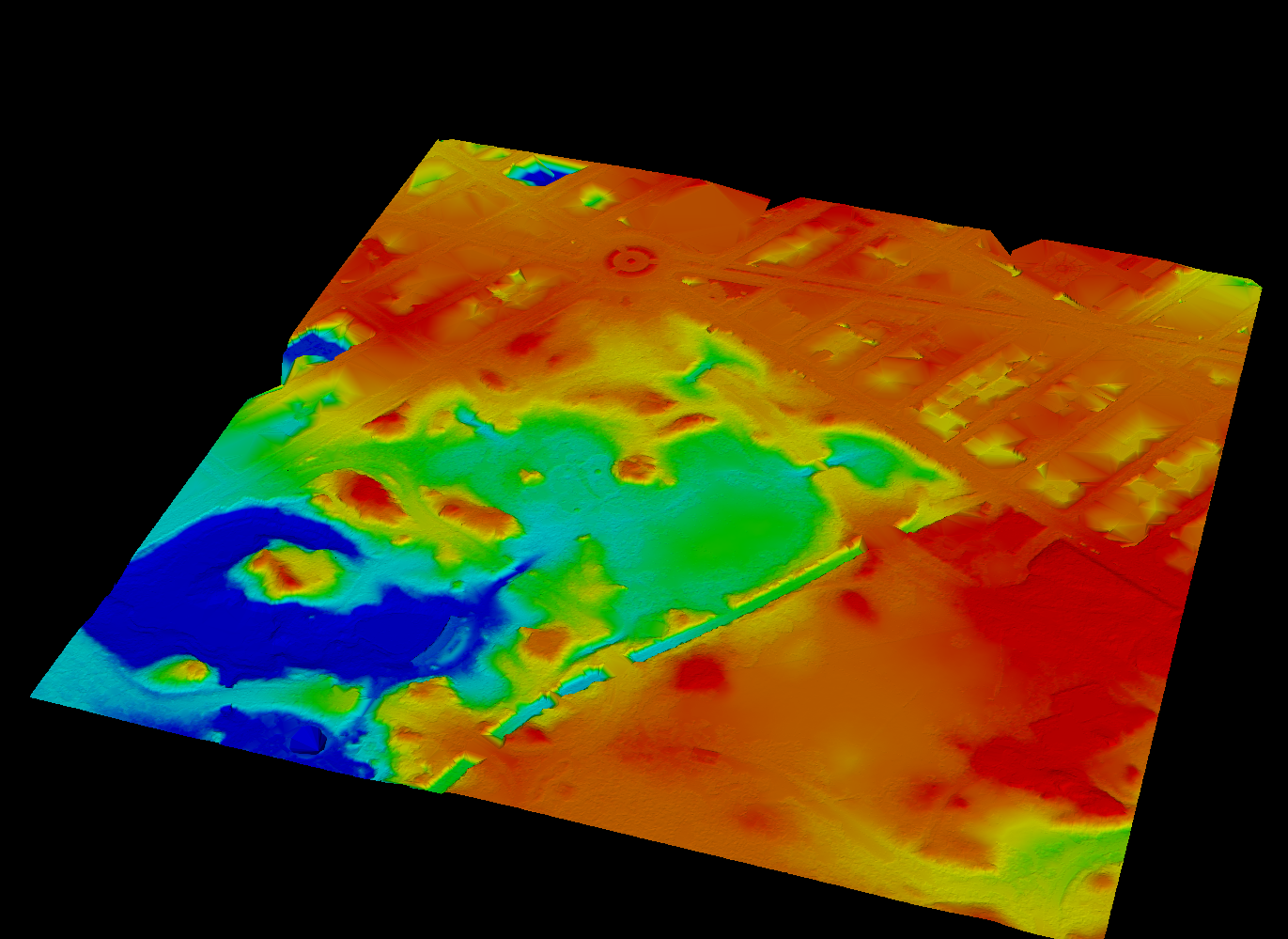 Digital Elevation Model (DEM)
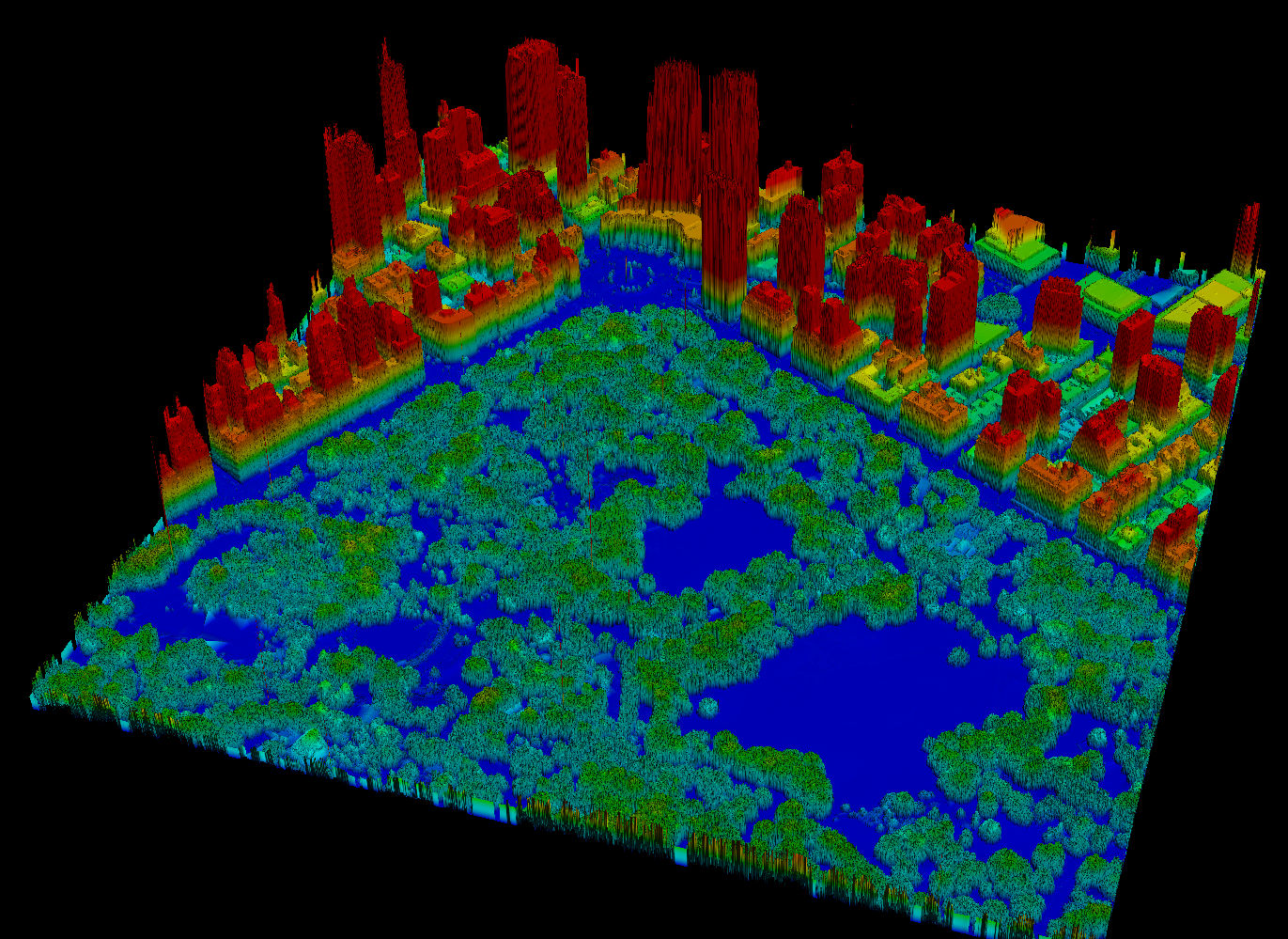 Normalized Digital Surface Model (nDSM)
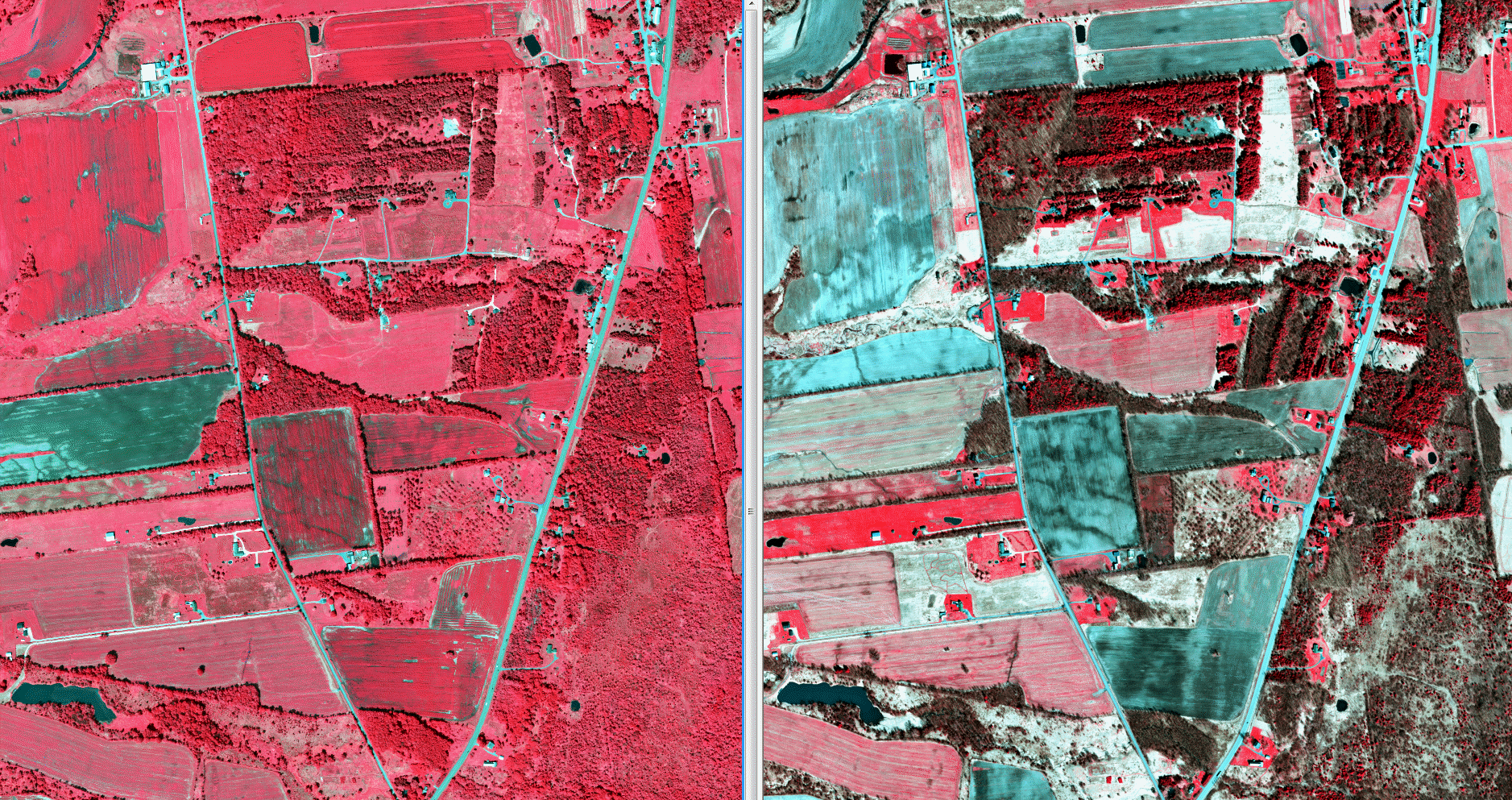 Leaf-on Orthoimagery
Leaf-off Orthoimagery
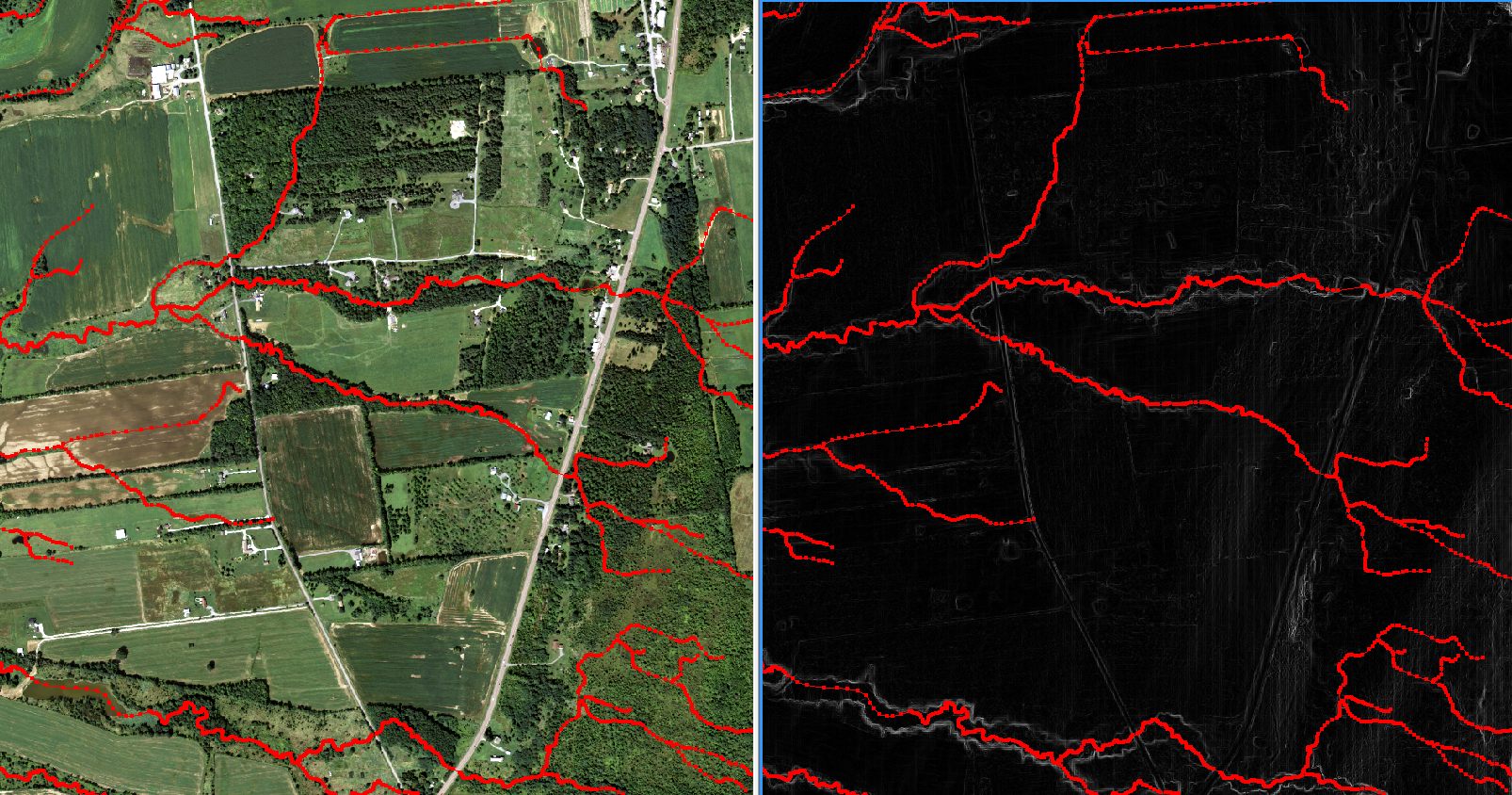 NHD Hydrology
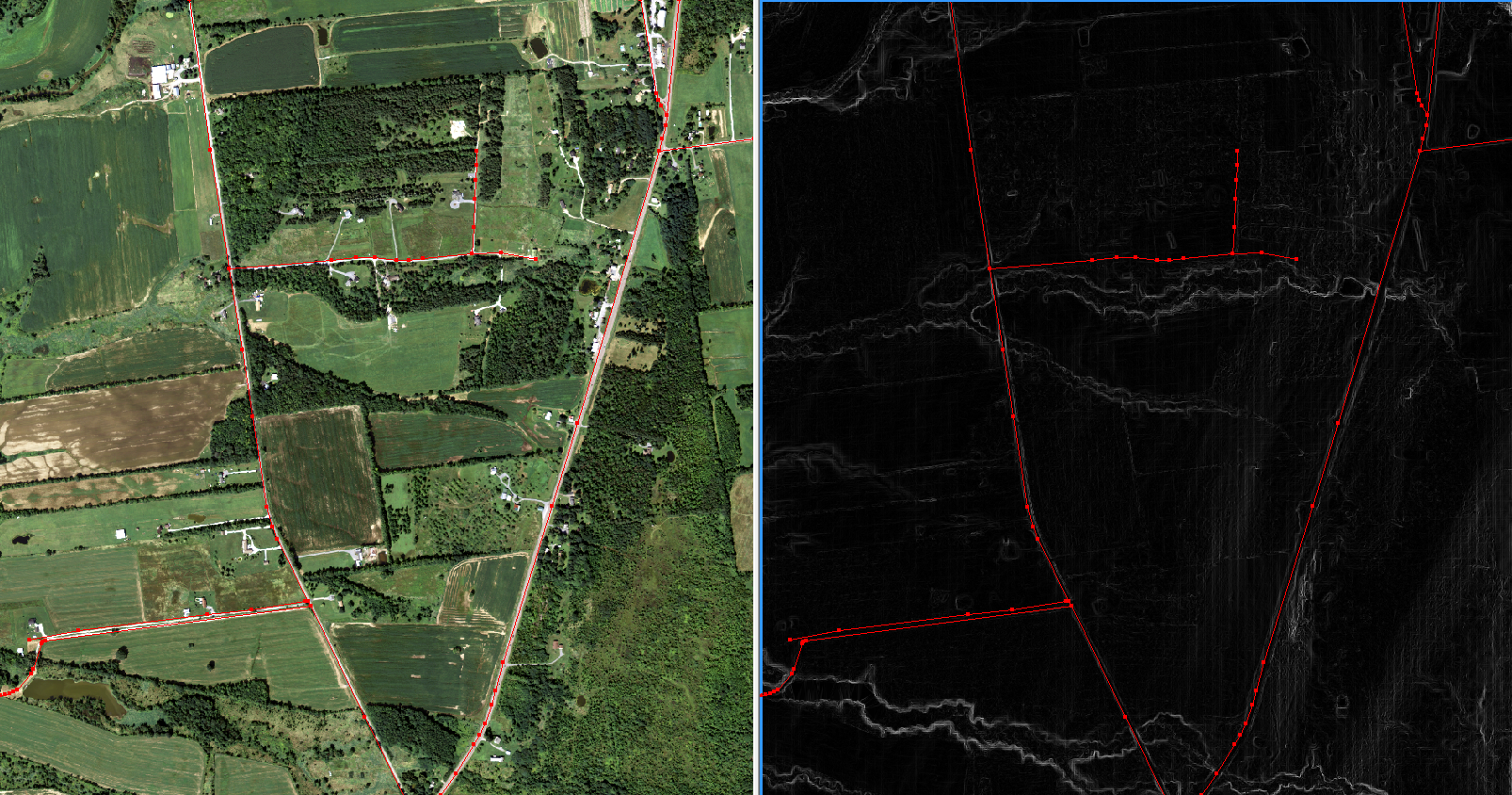 Road Centerlines
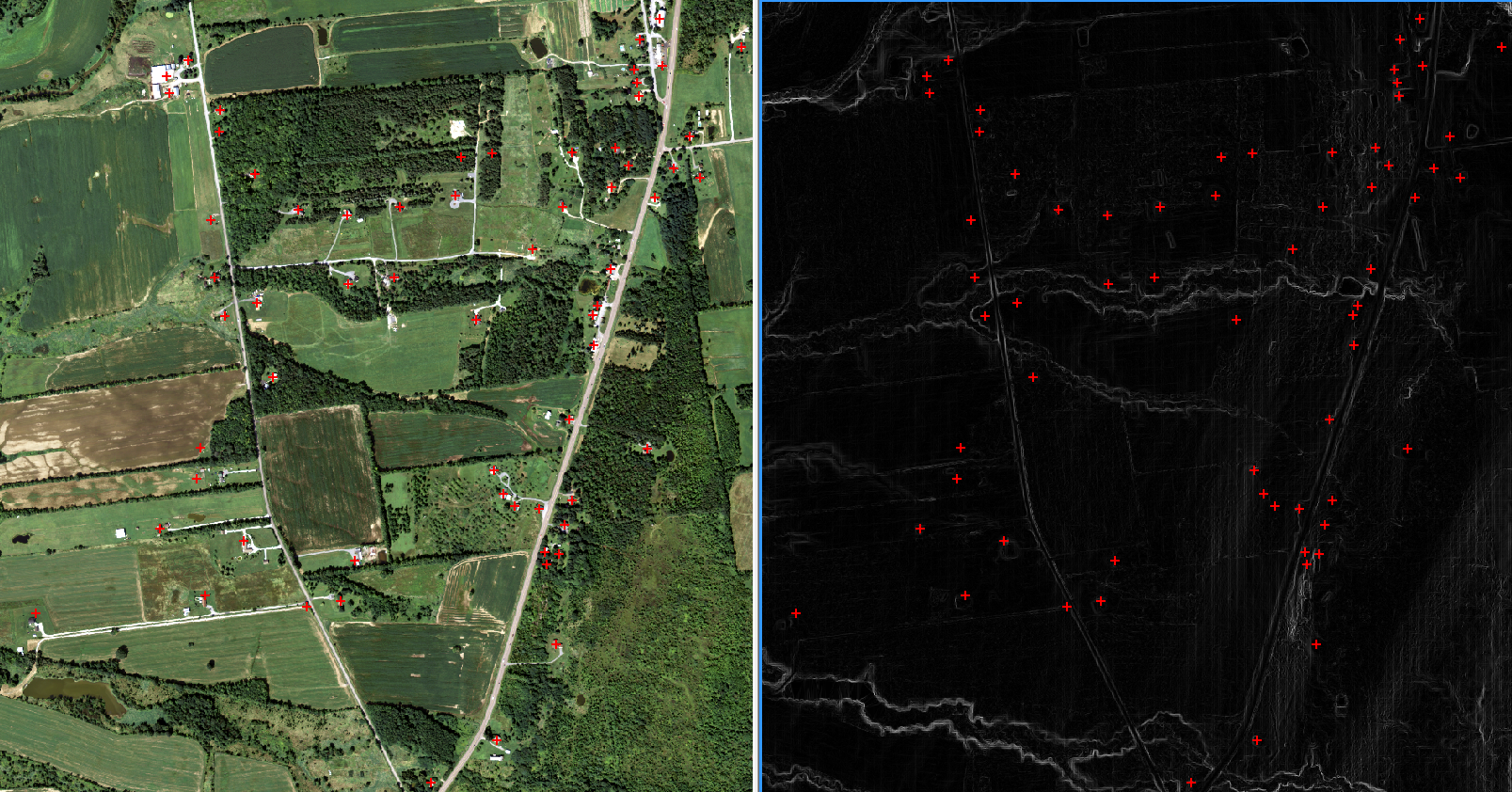 Building Locations
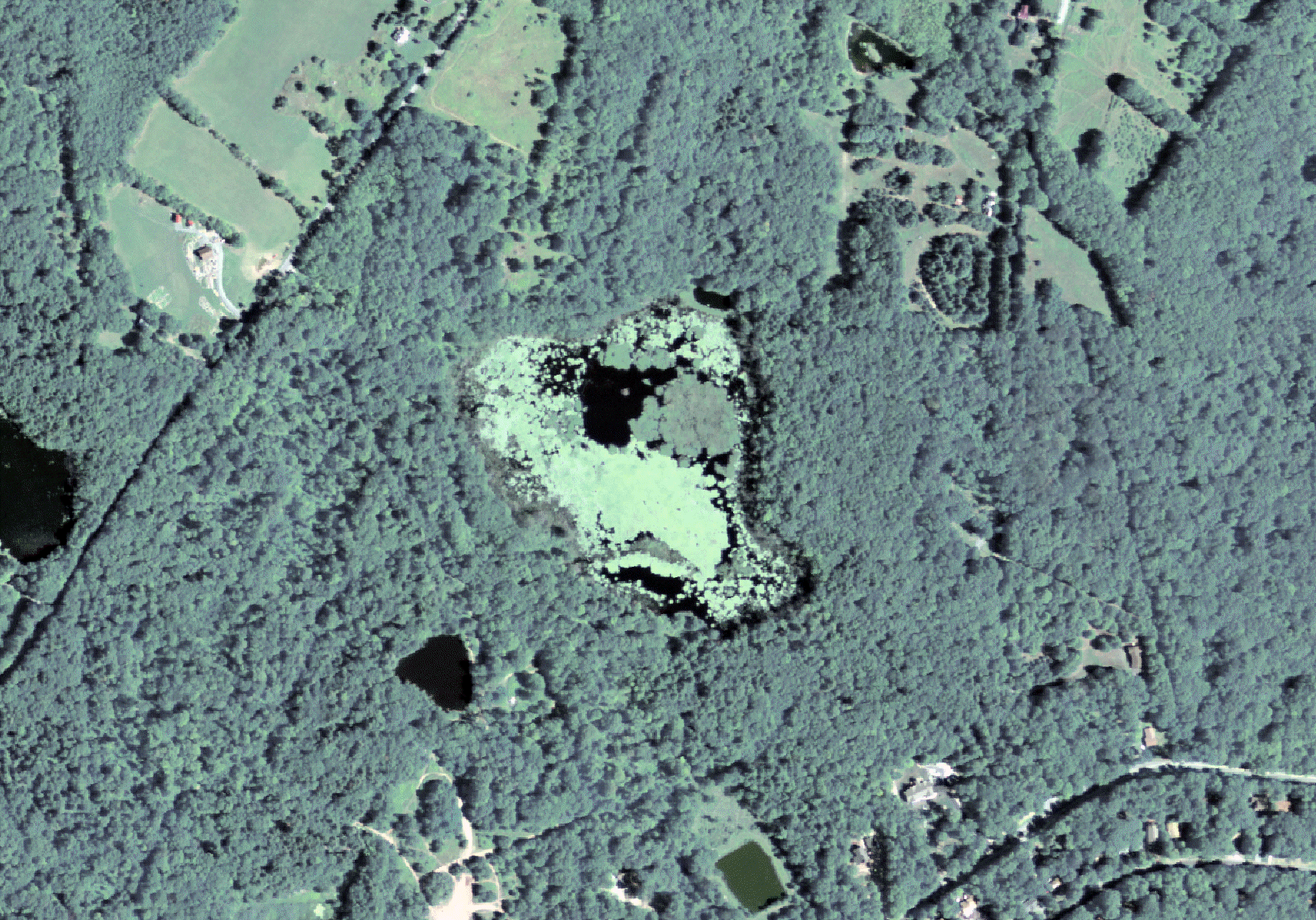 Land-Cover Mapping
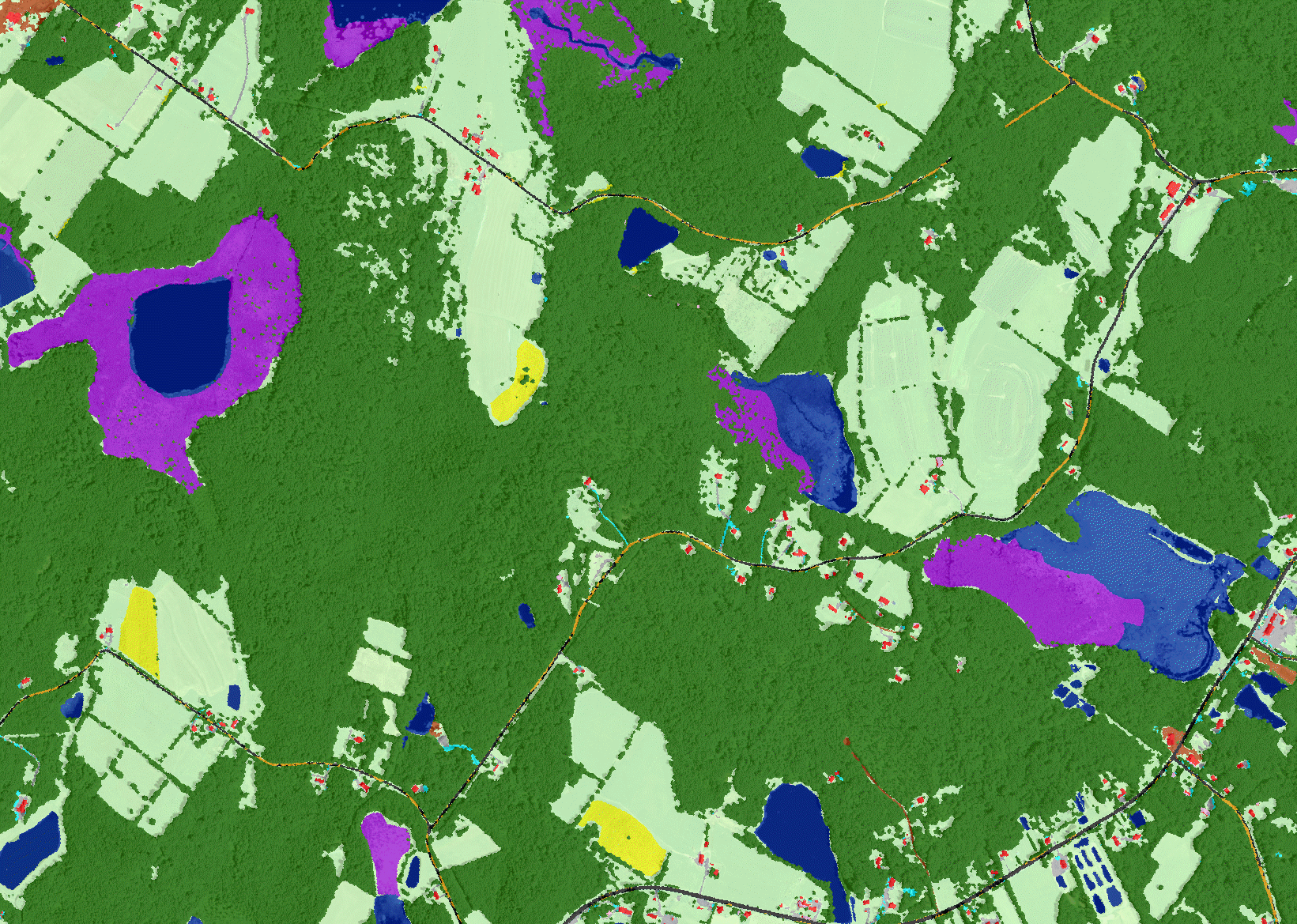 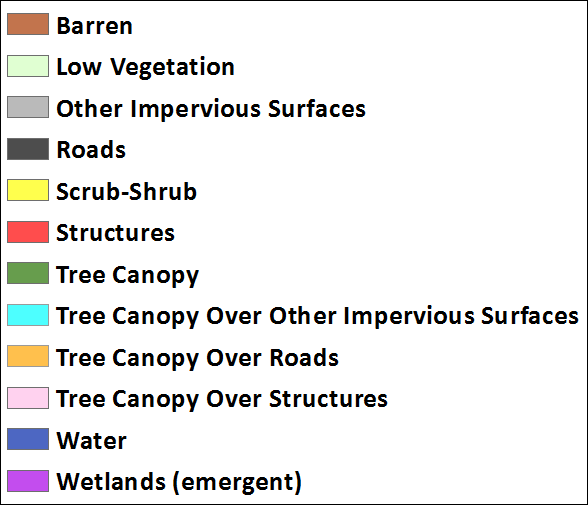 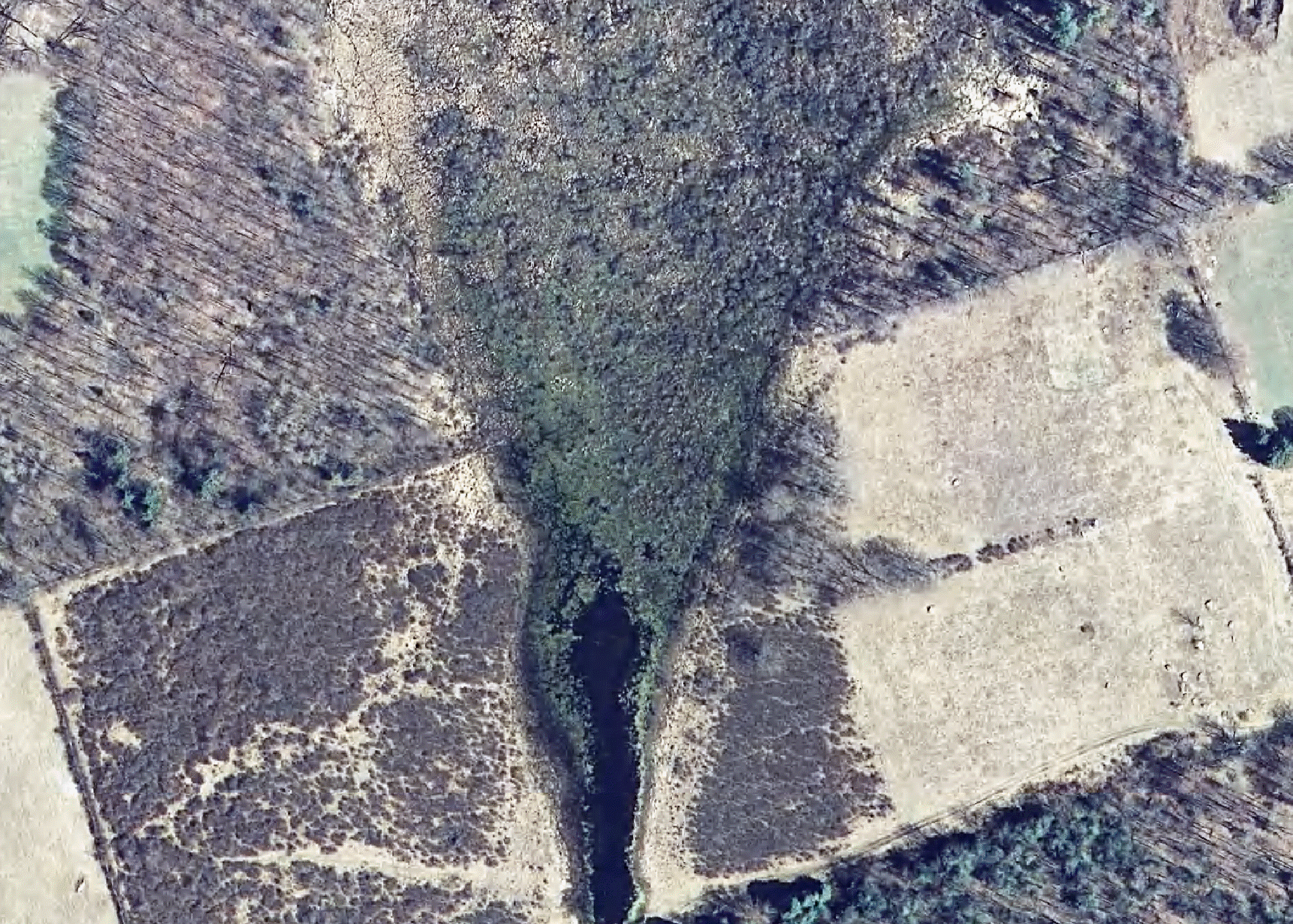 High-Resolution Wetlands Mapping
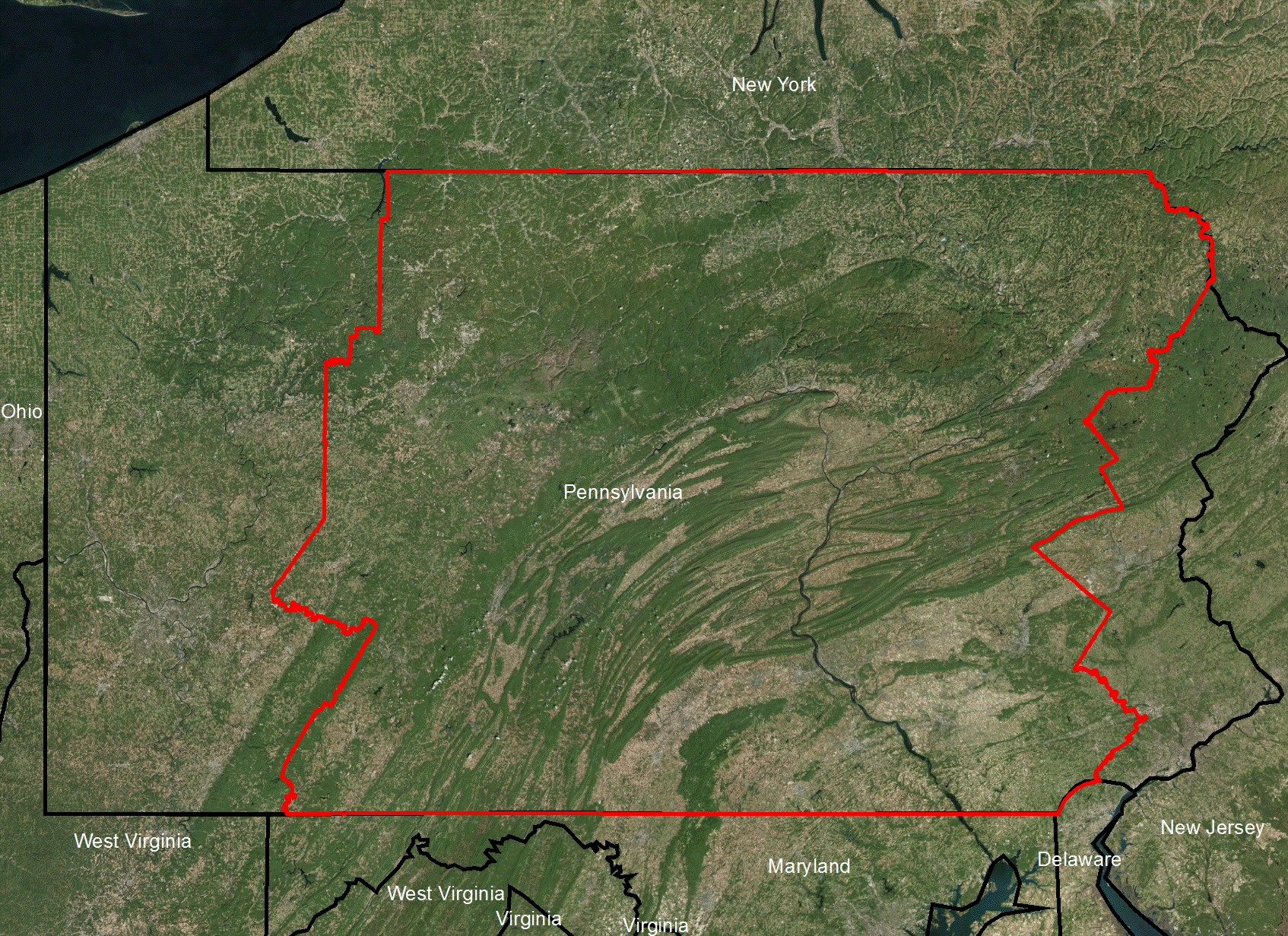 ArcGIS Online
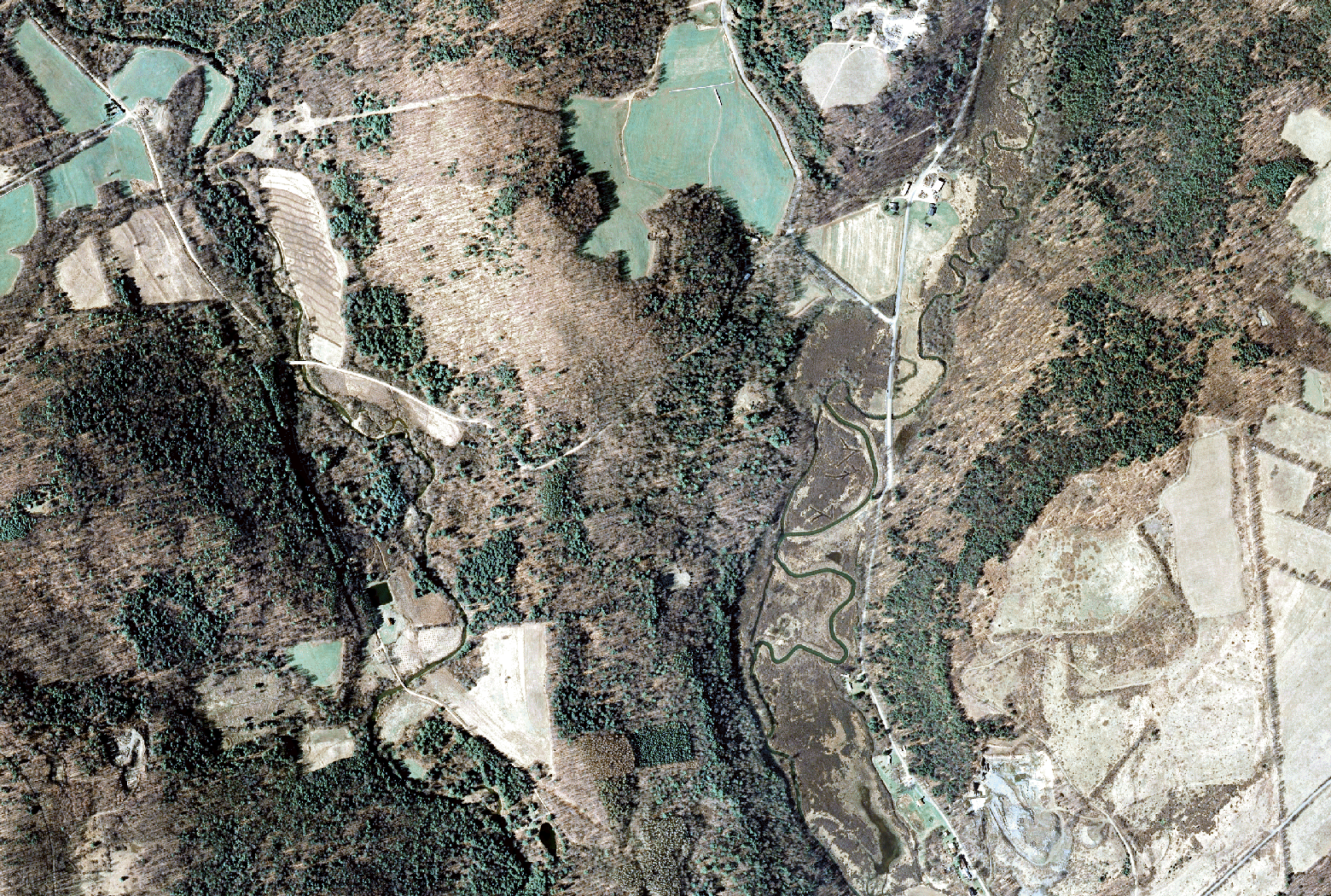 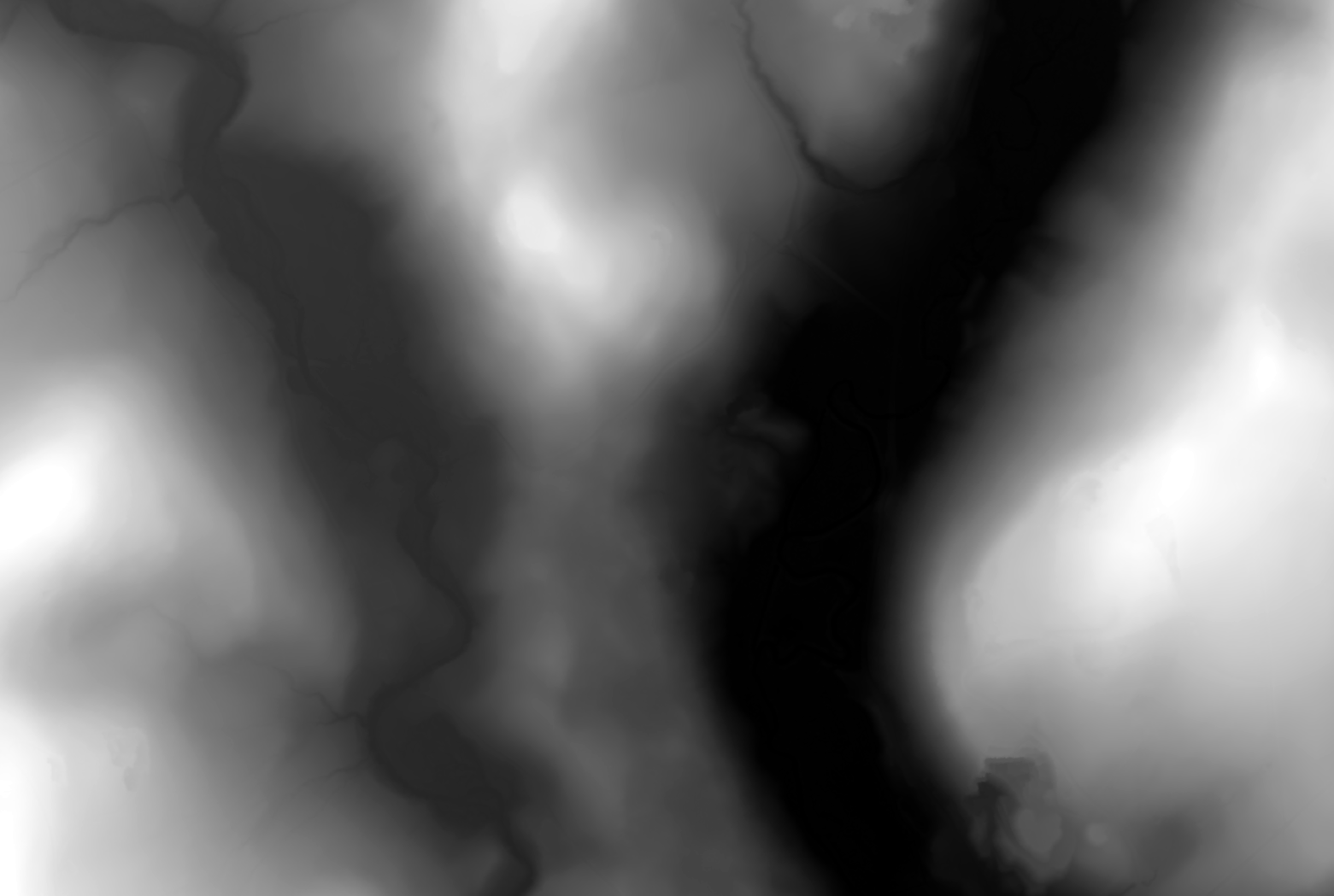 LiDAR-derived Digital Elevation Model
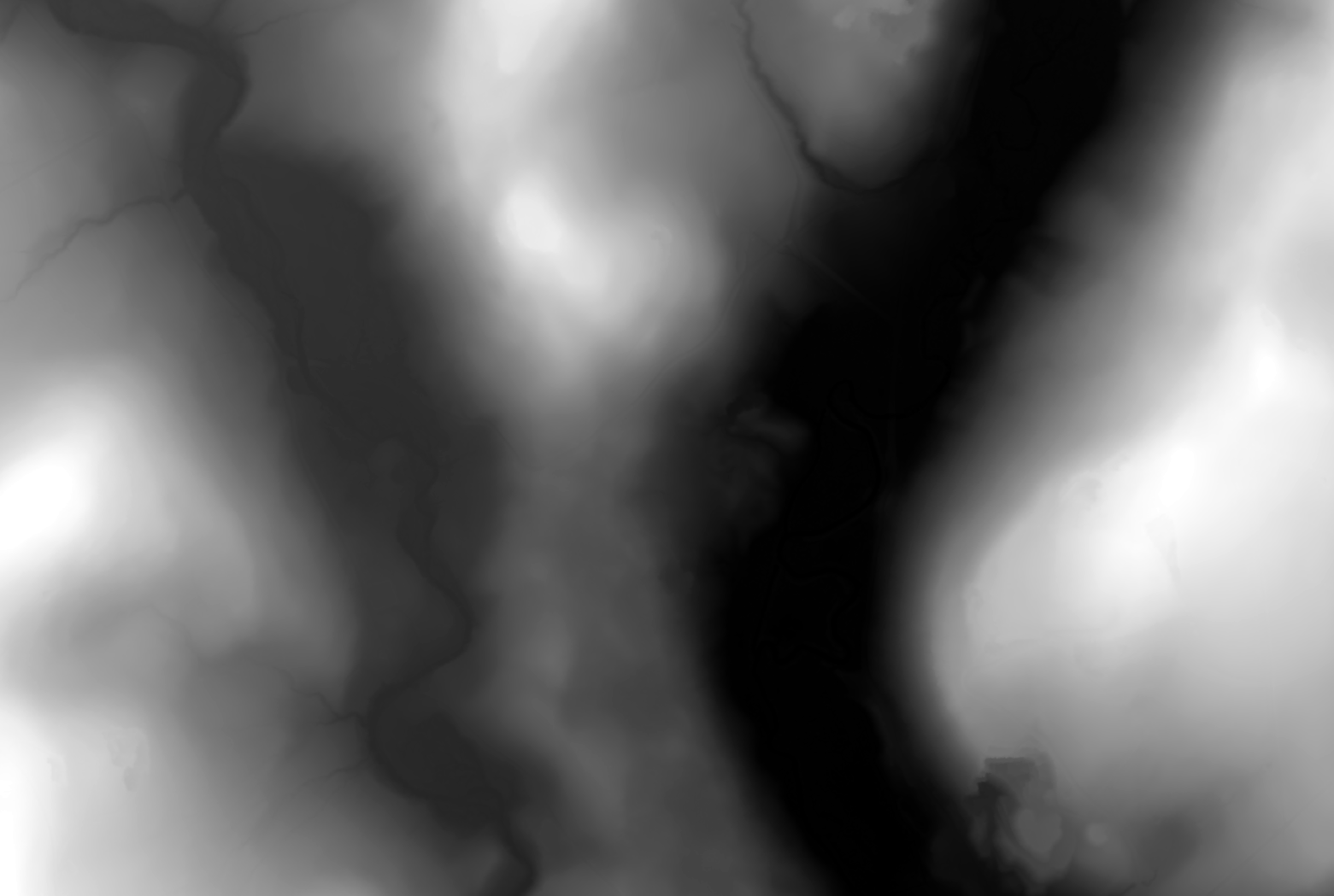 Compound Topographic Index
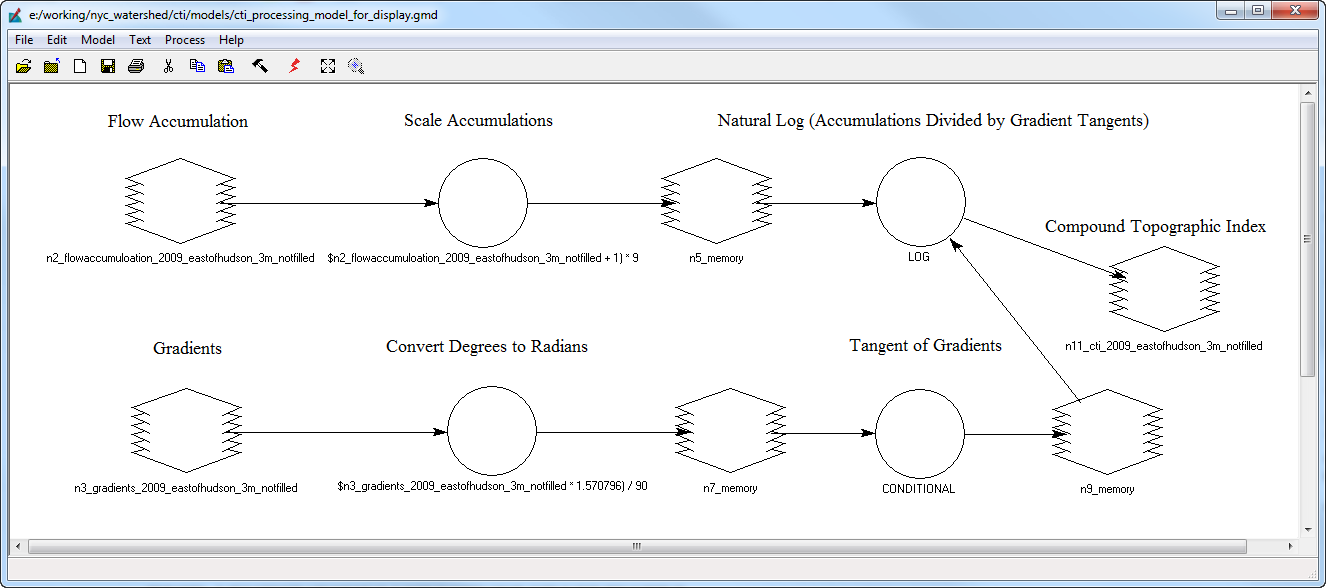 Bevan and Kirby (1979), as described by Rampi et al. (2014)
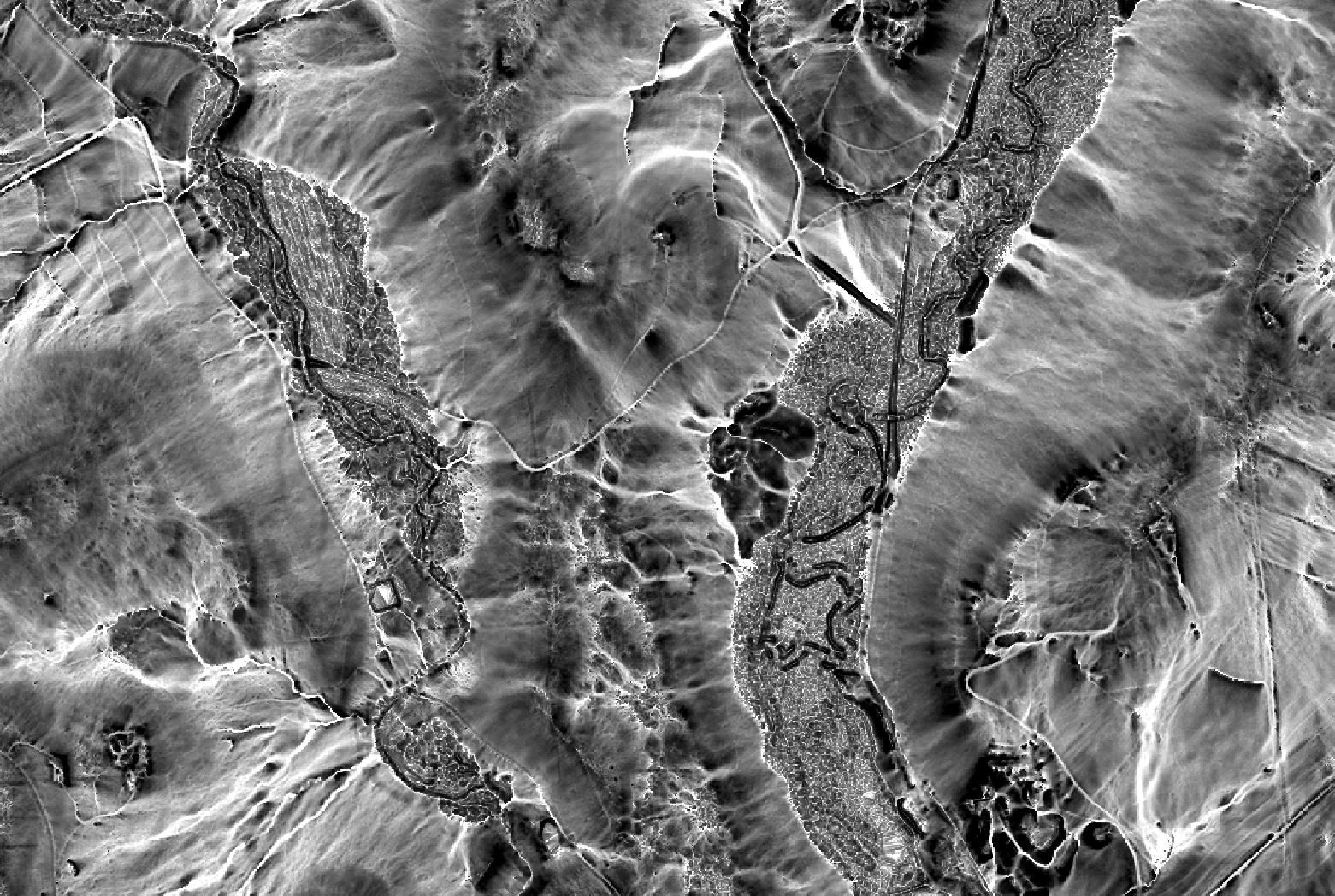 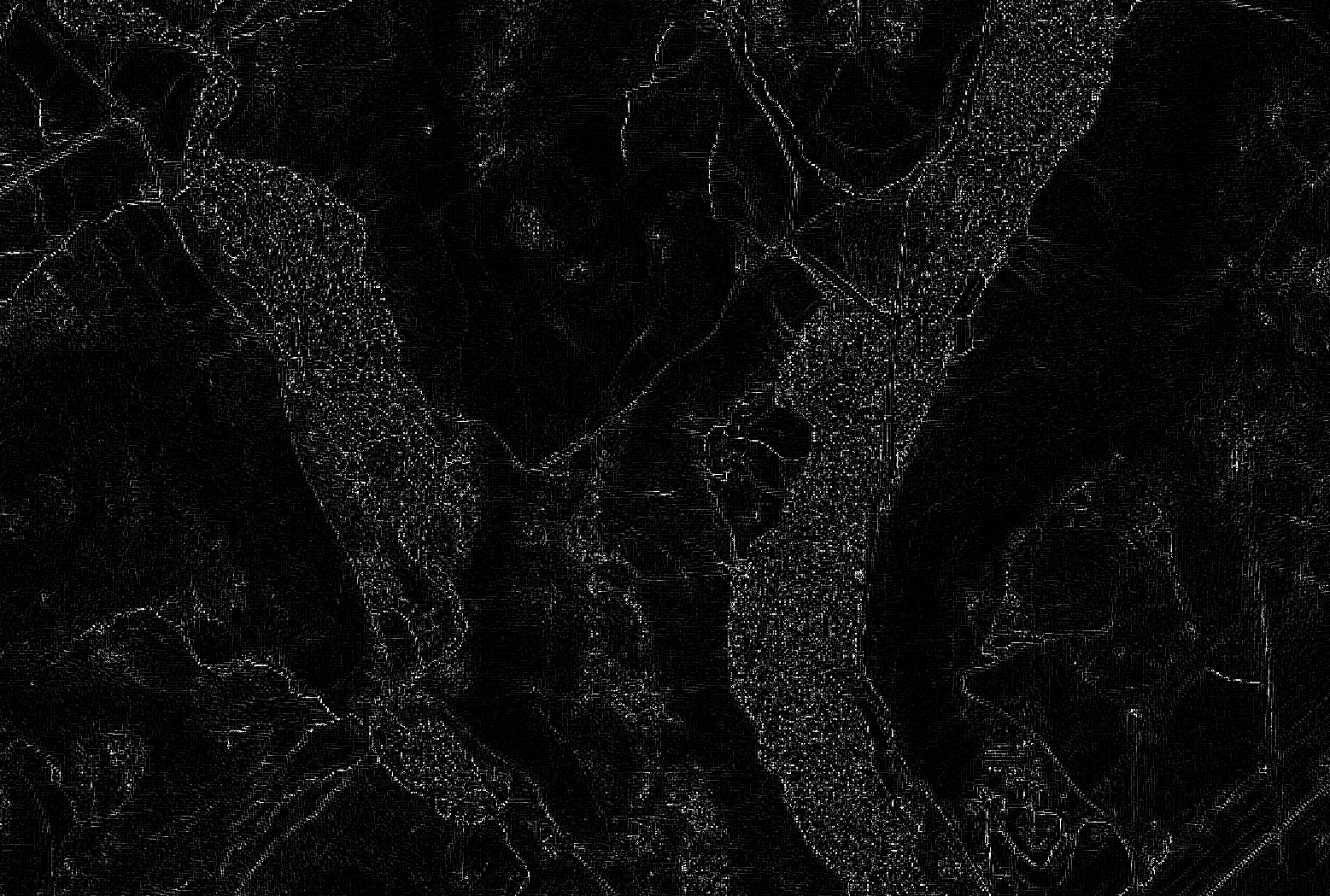 Edge Extraction Lee Sigma (Bright)
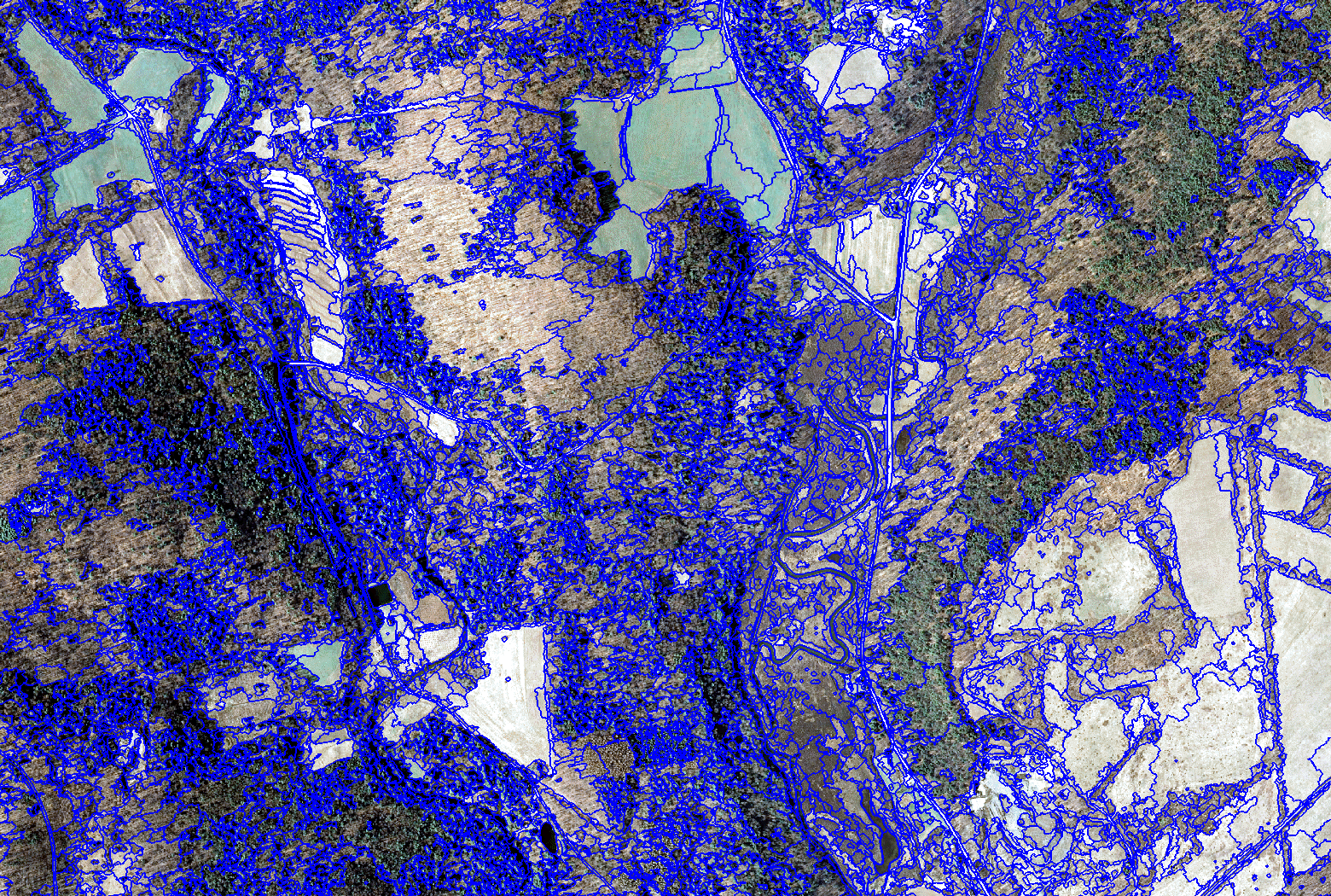 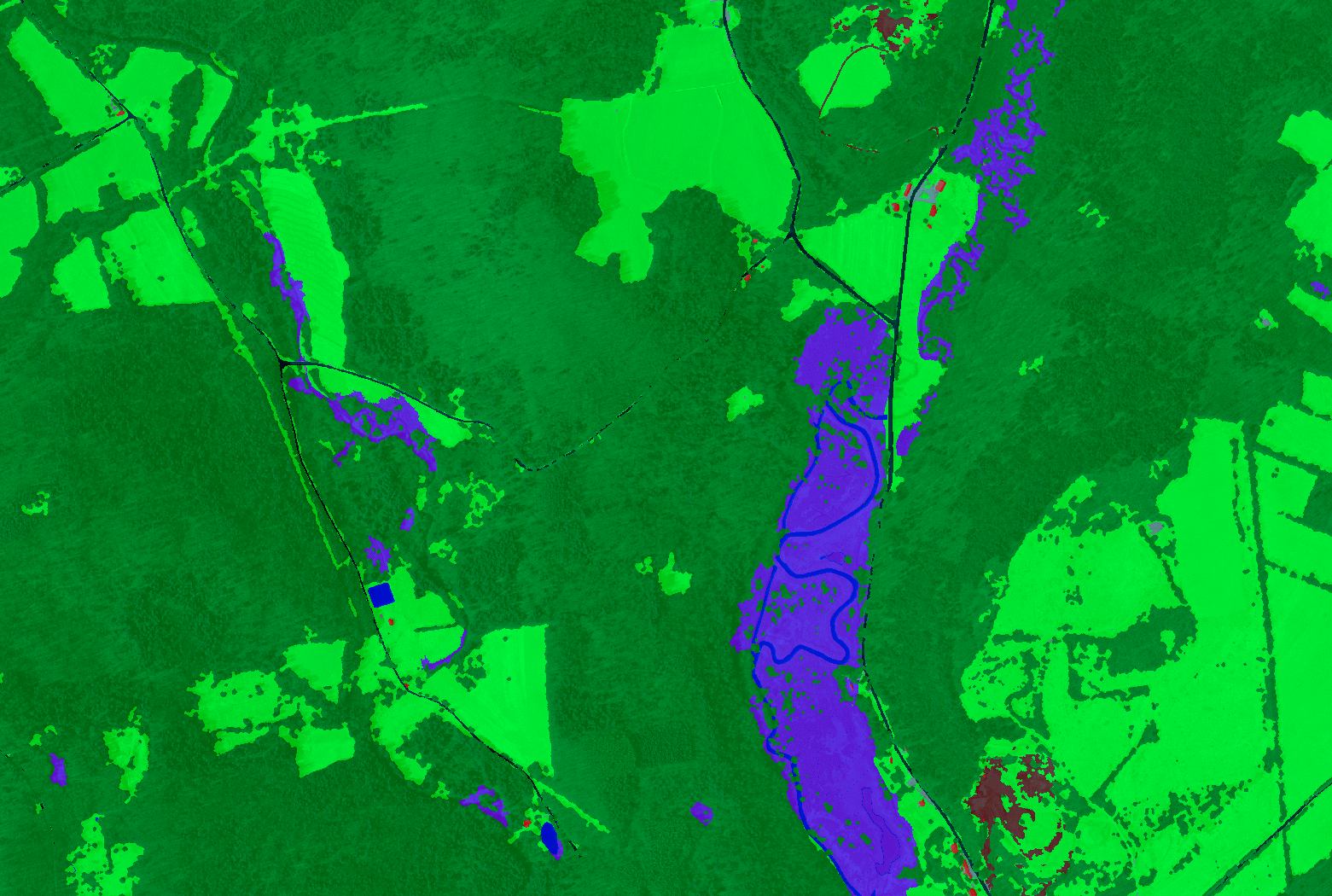 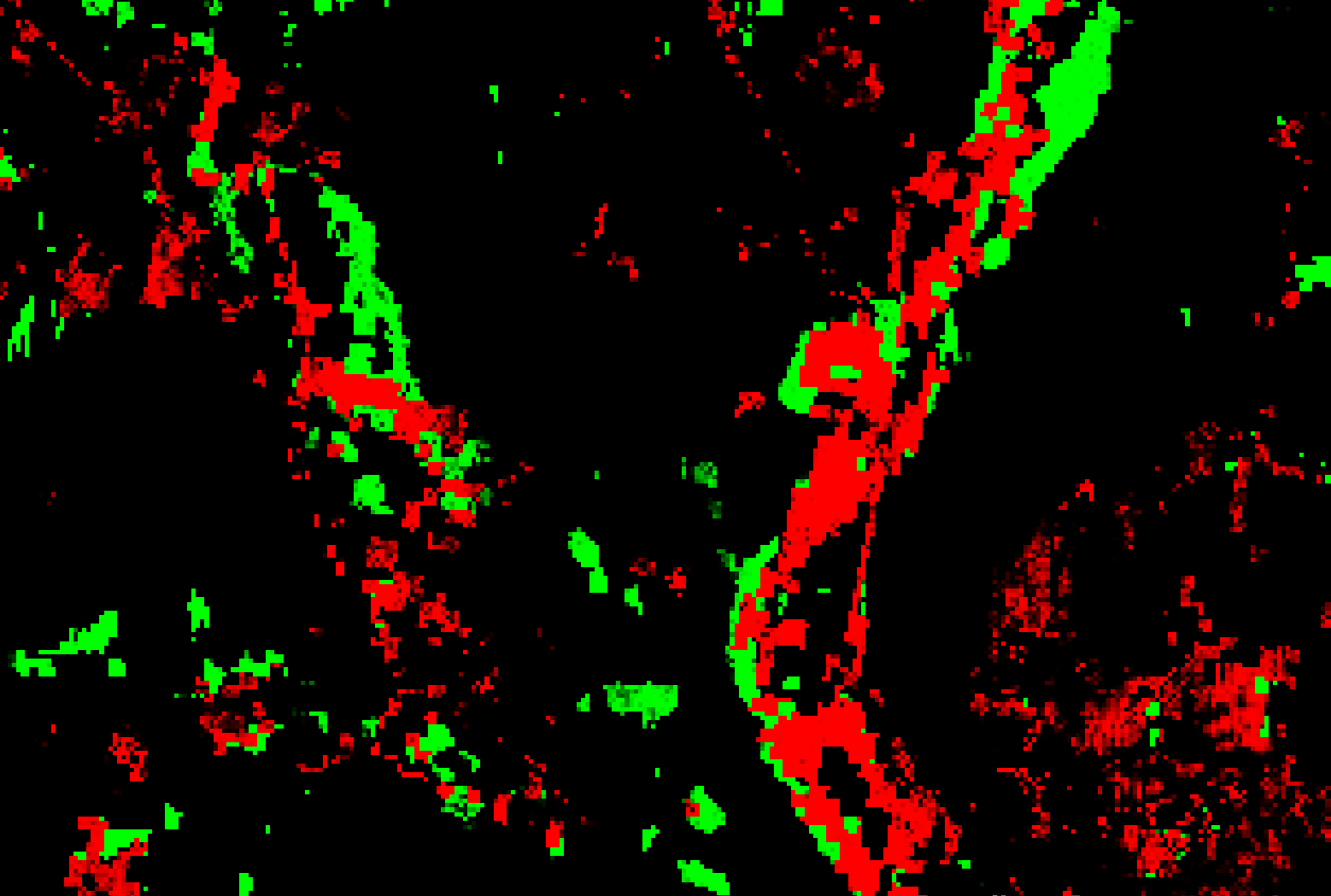 10-m Statistical Models Incorporating Topography and Climate
Patrick Raney, Upper Susquehanna Coalition
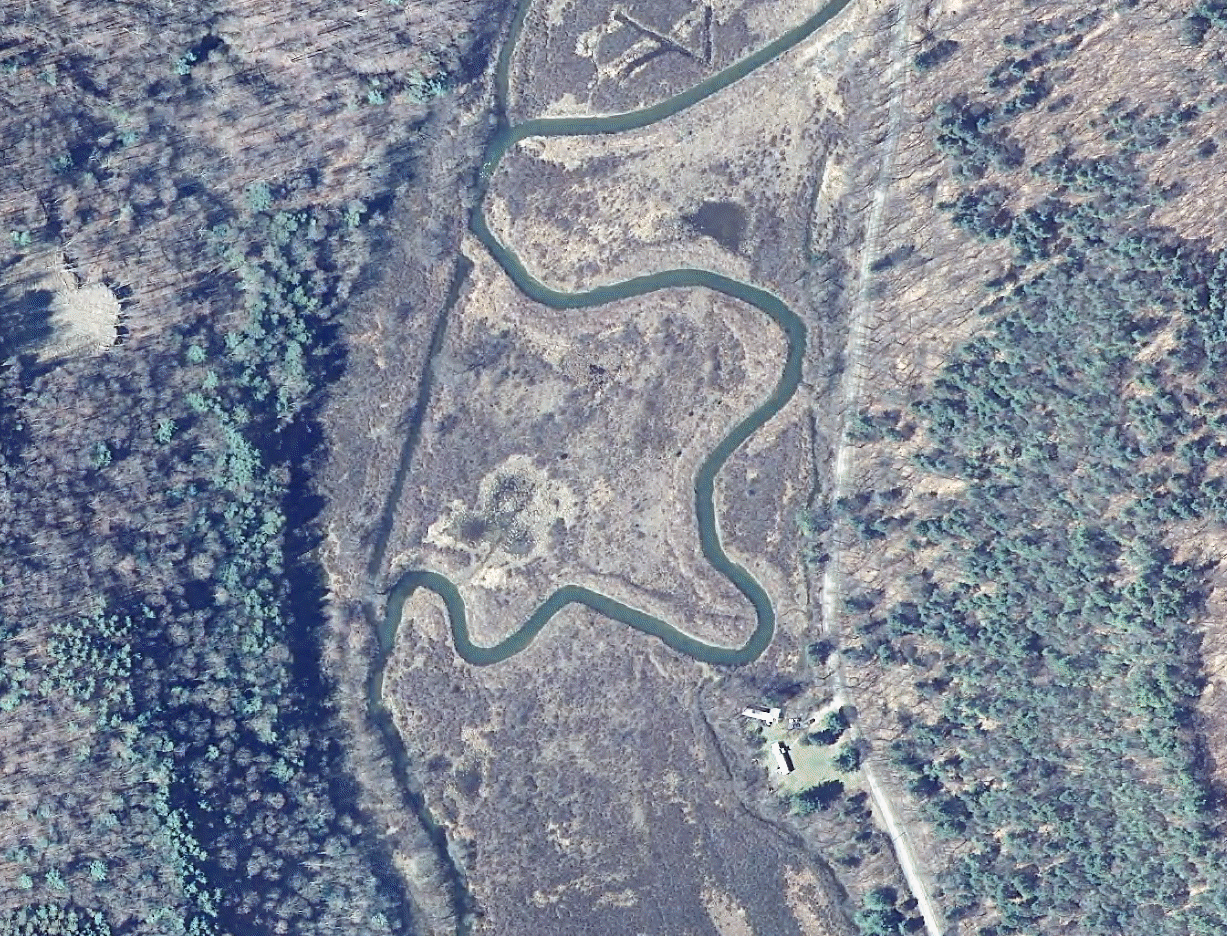 Emergent (PEM)
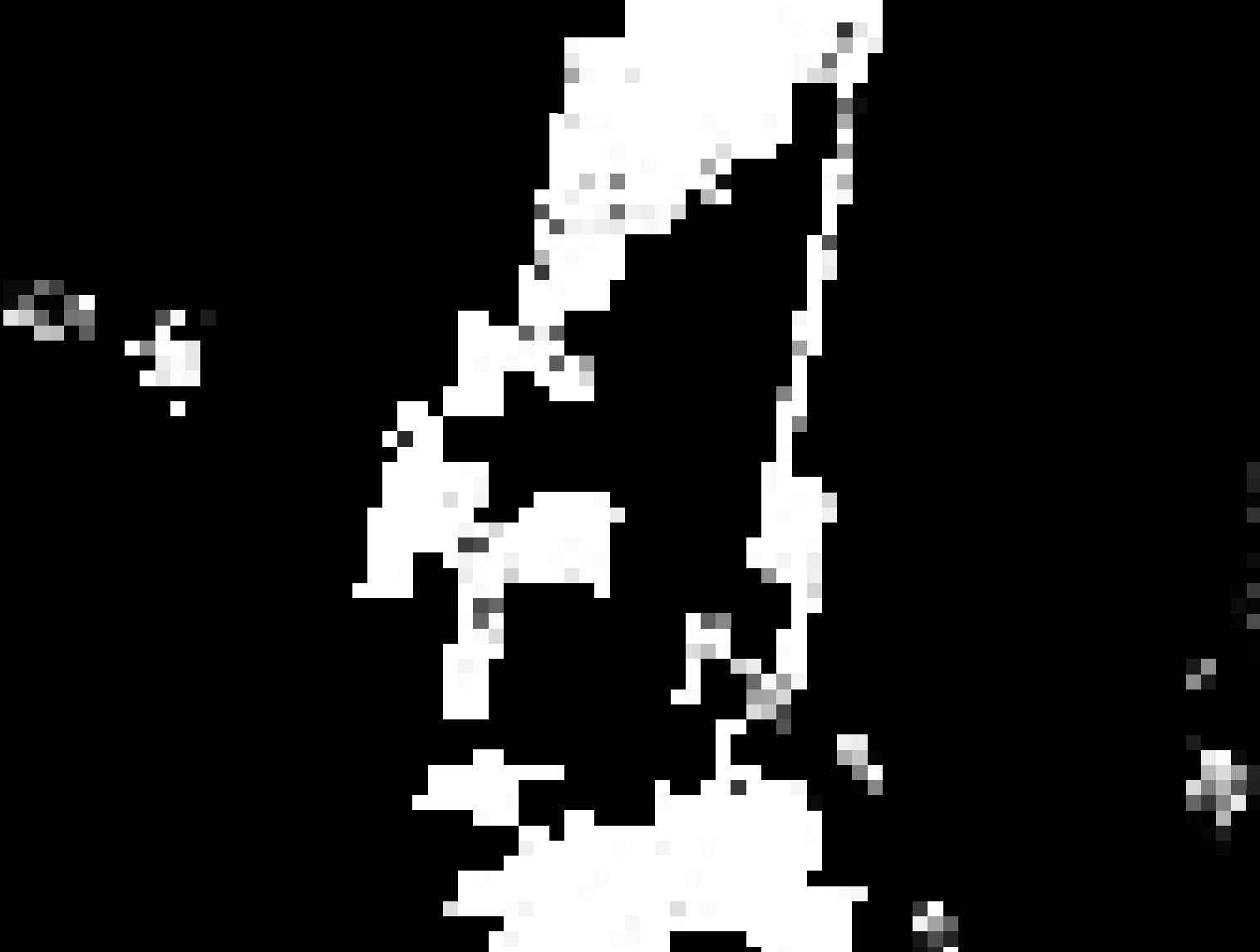 10-m PEM
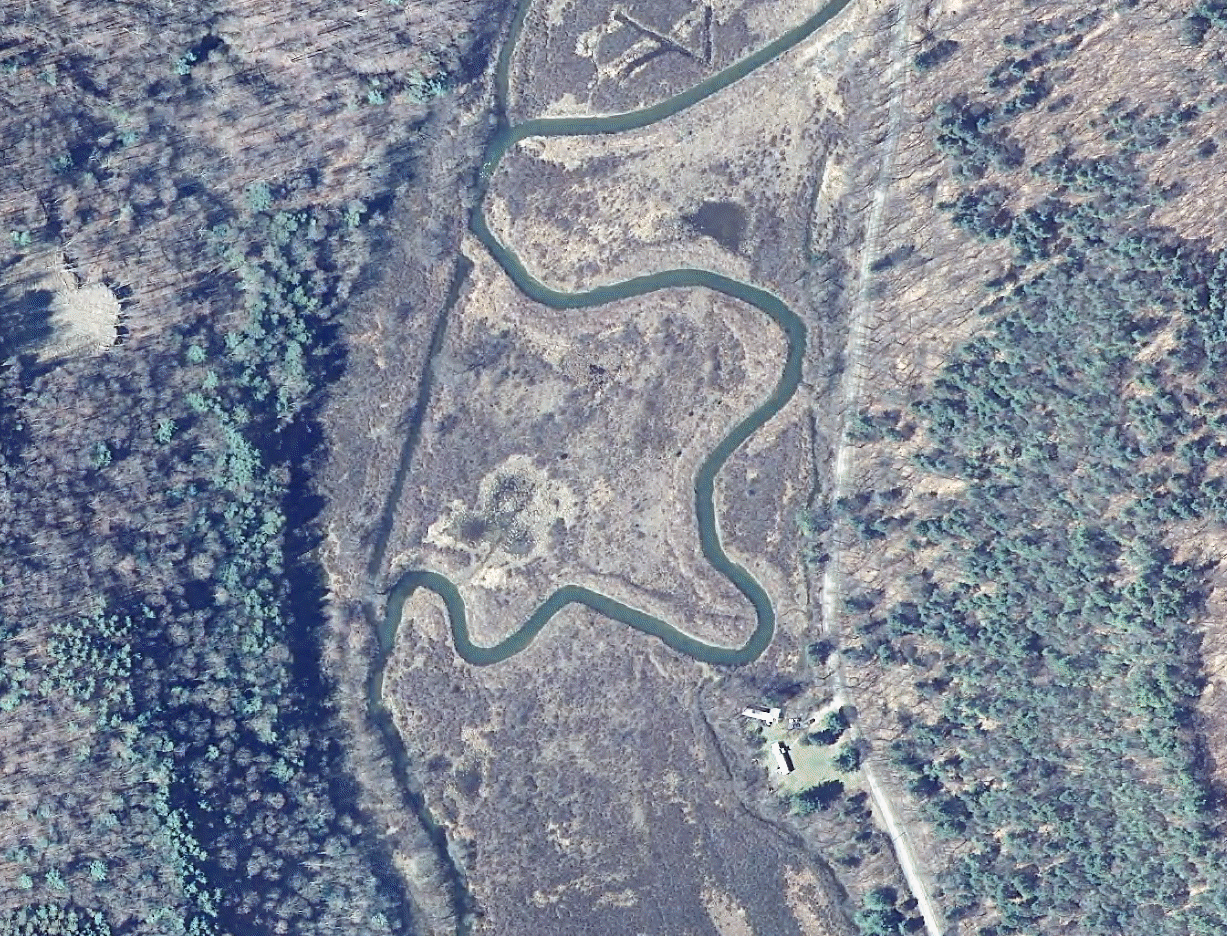 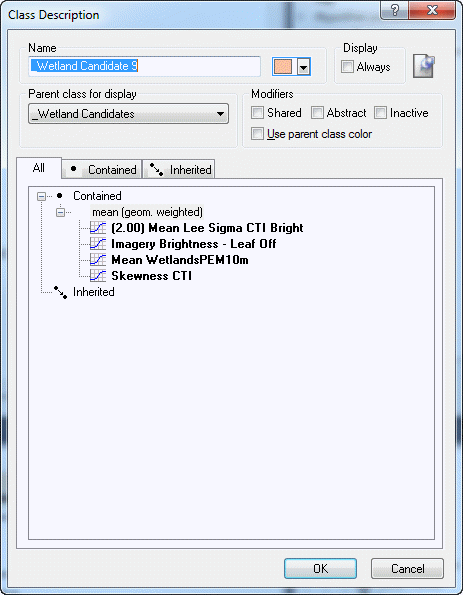 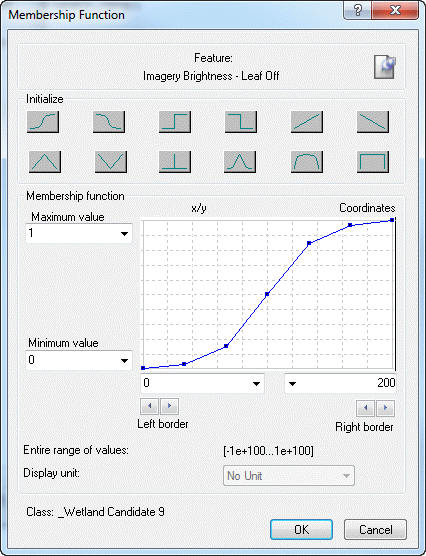 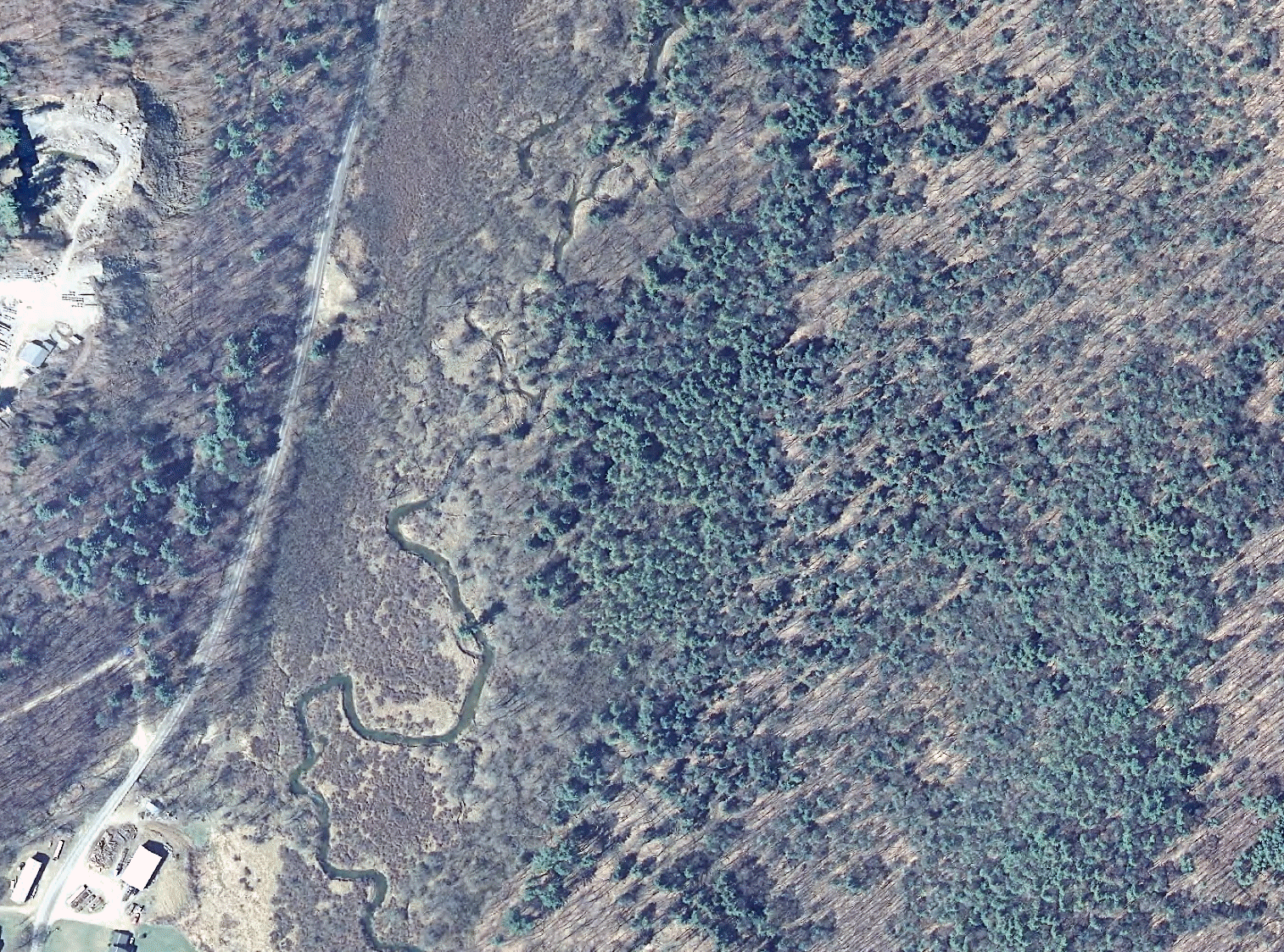 Scrub\Shrub and Forested (PSS\PFO)
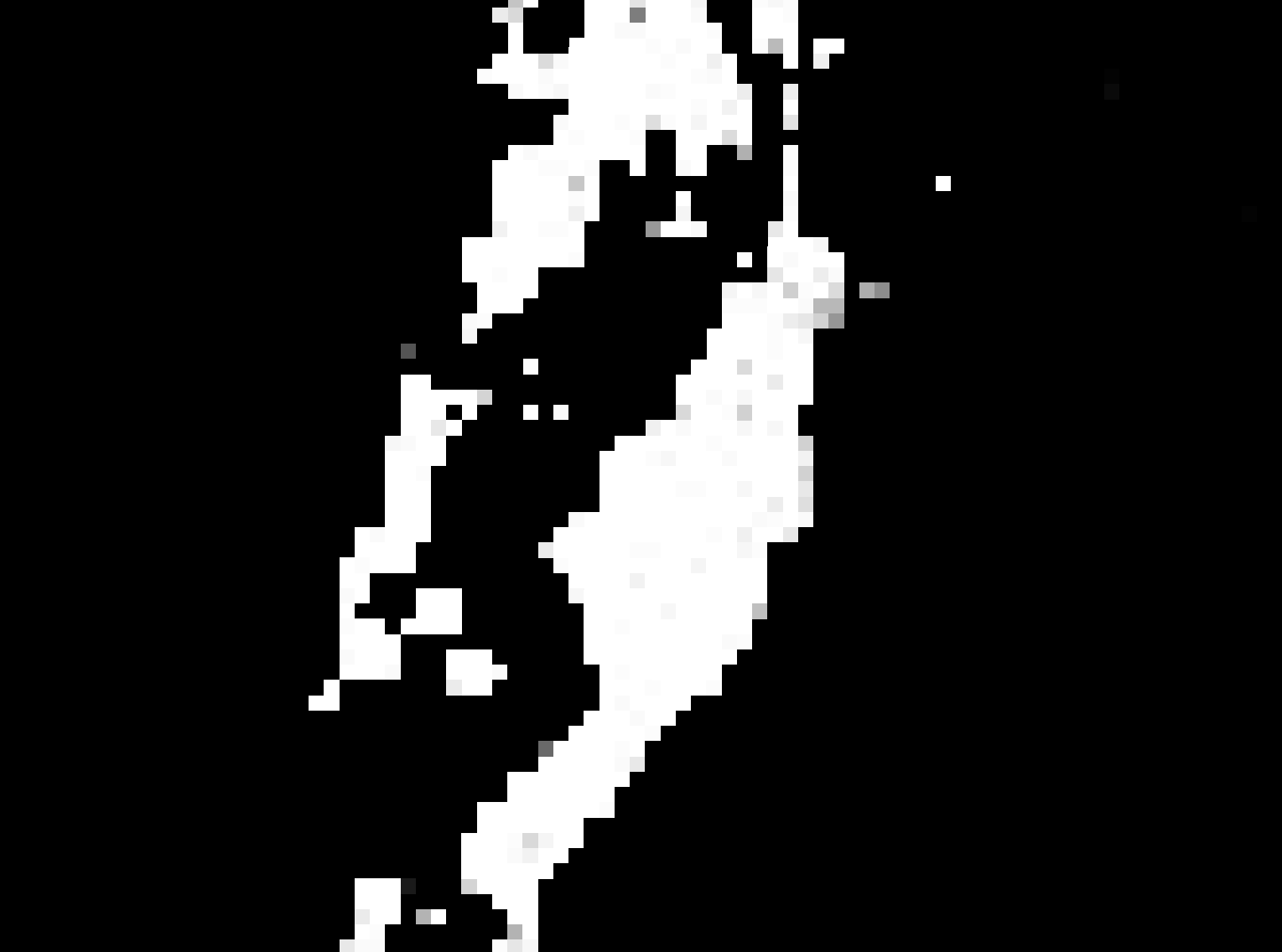 10-m PSS\PFO
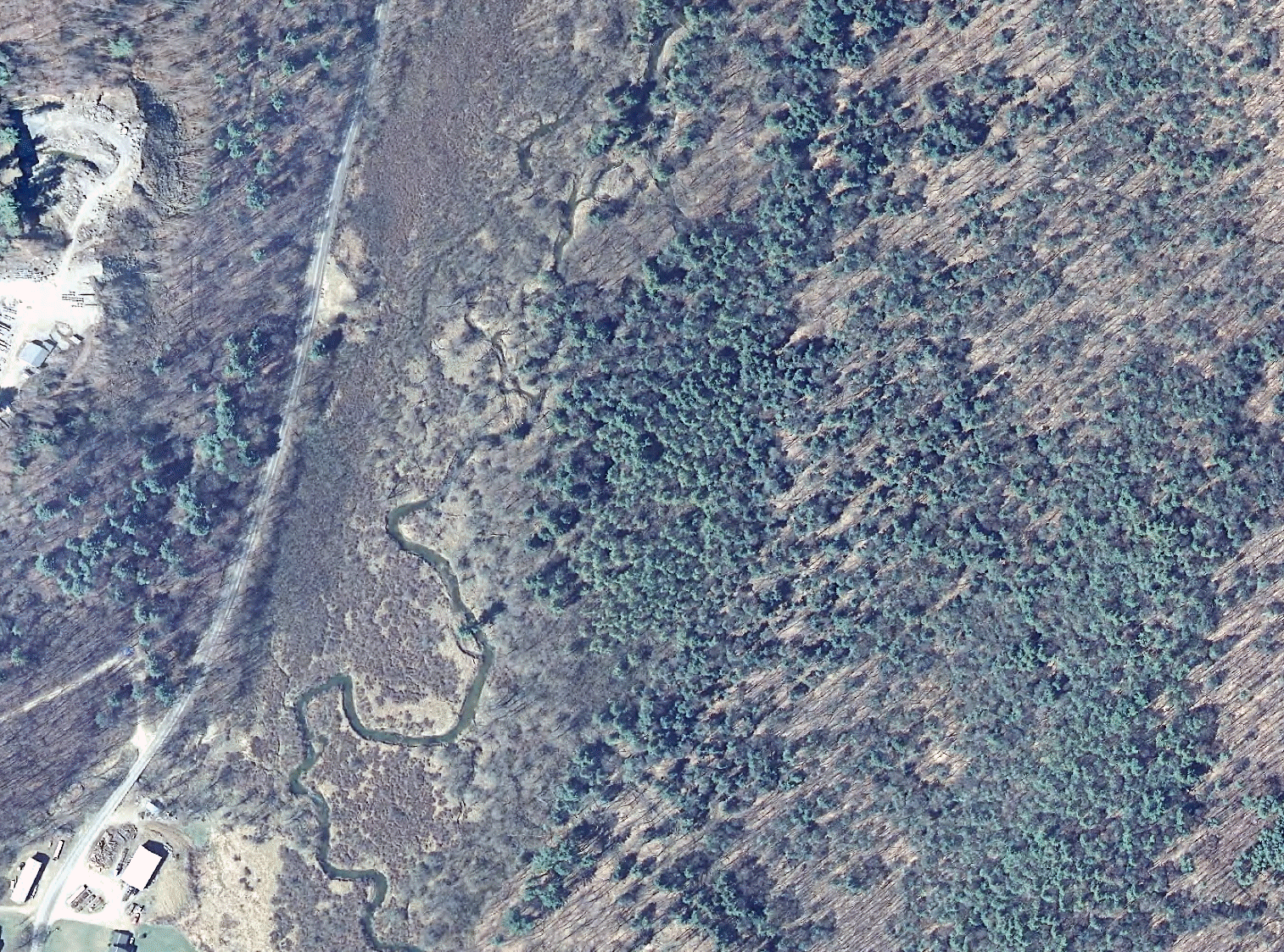 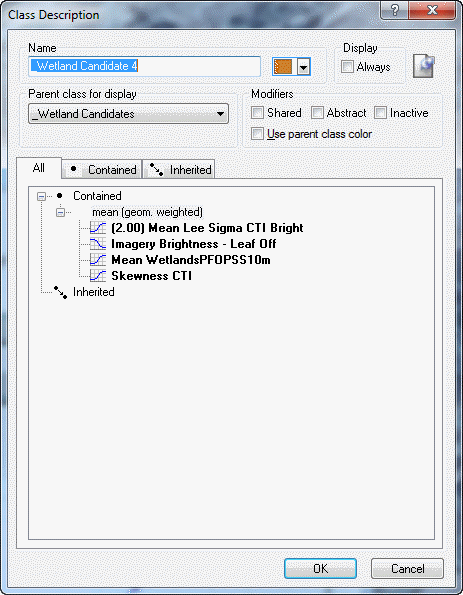 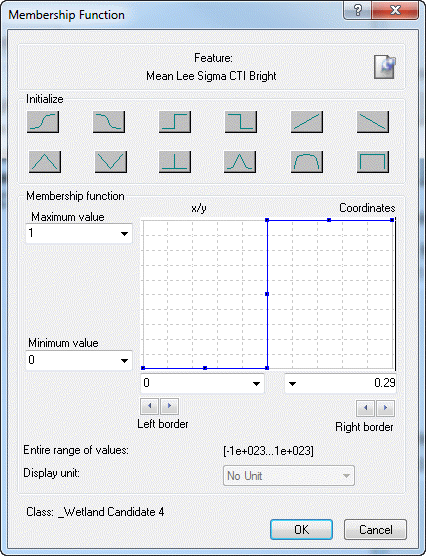 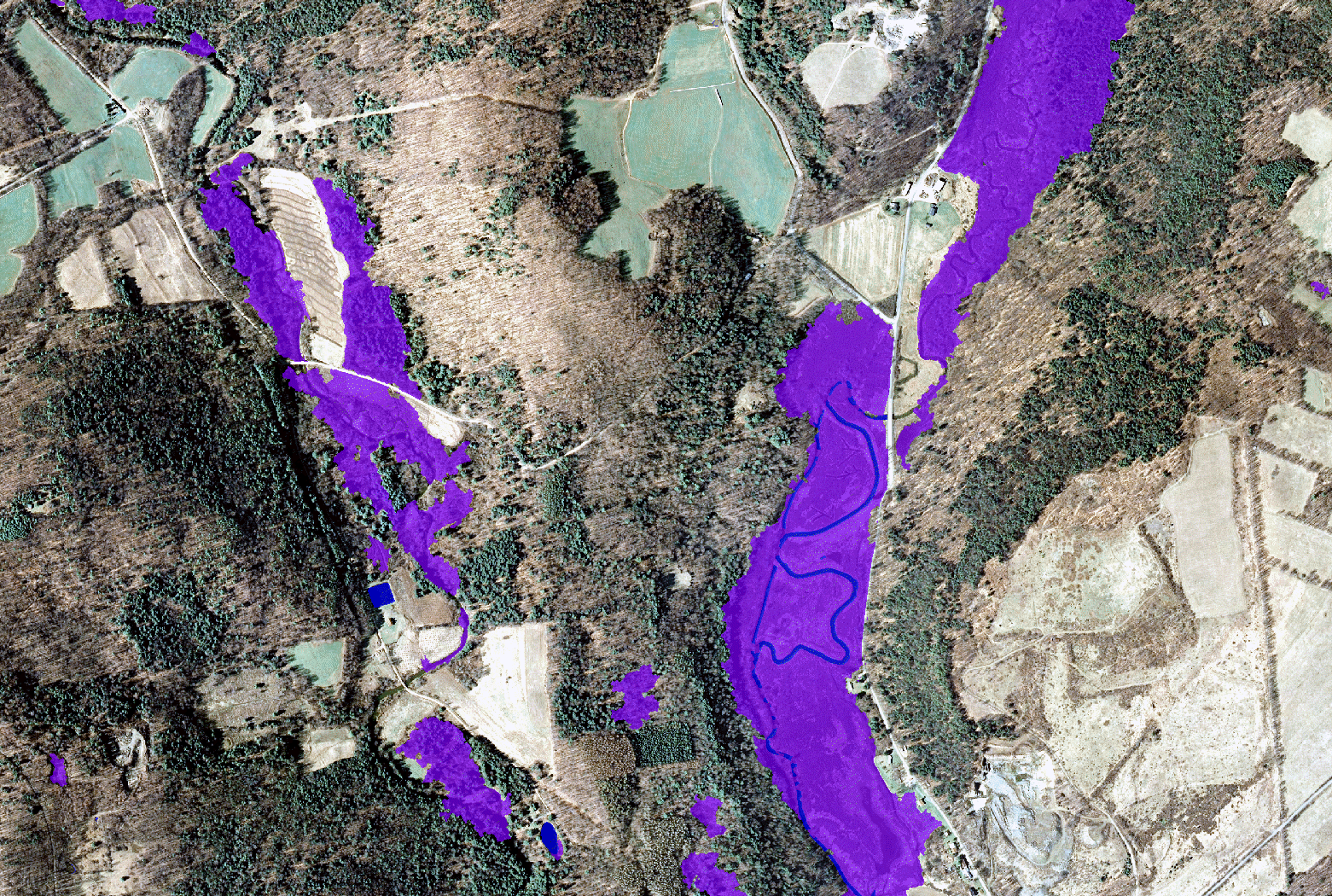 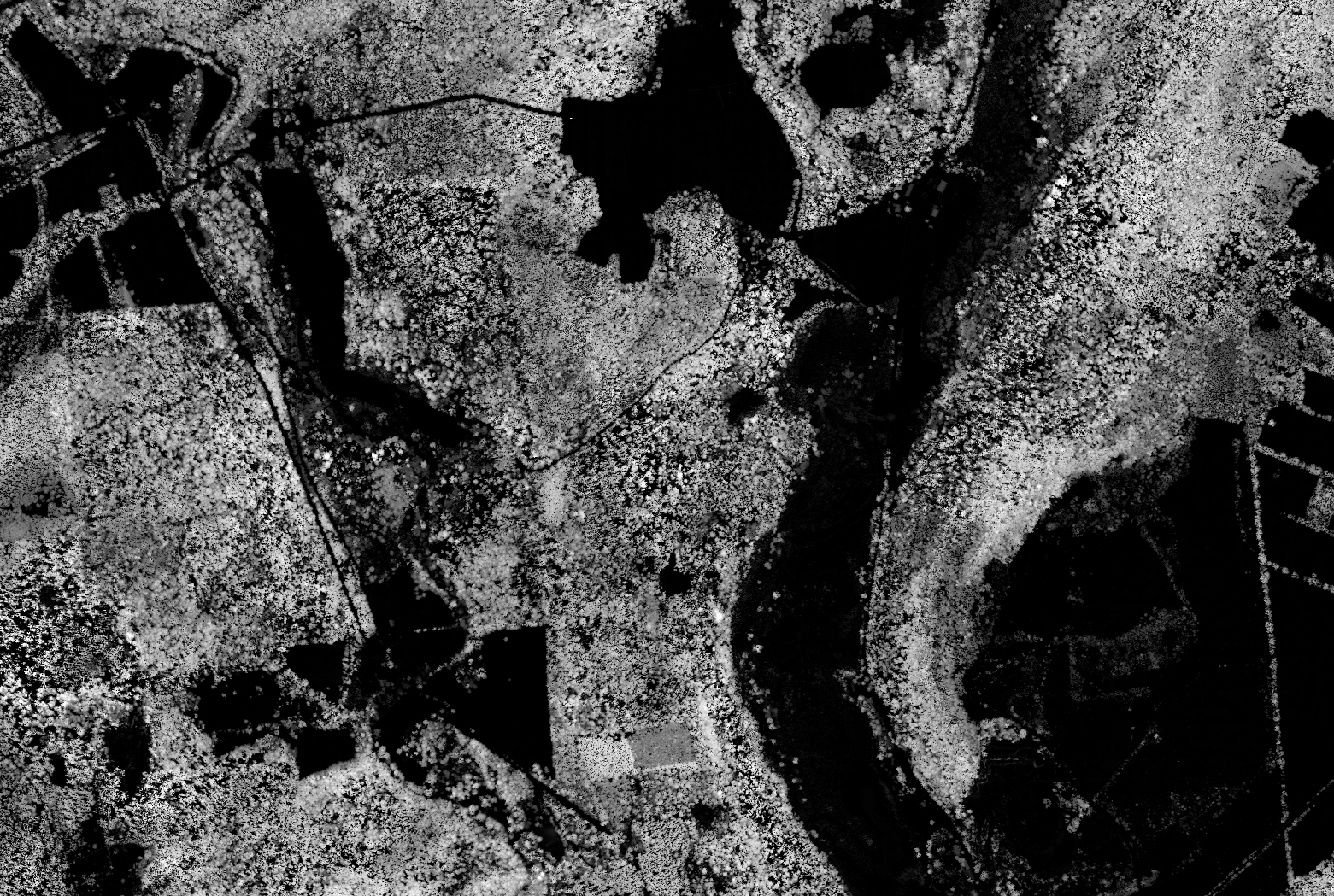 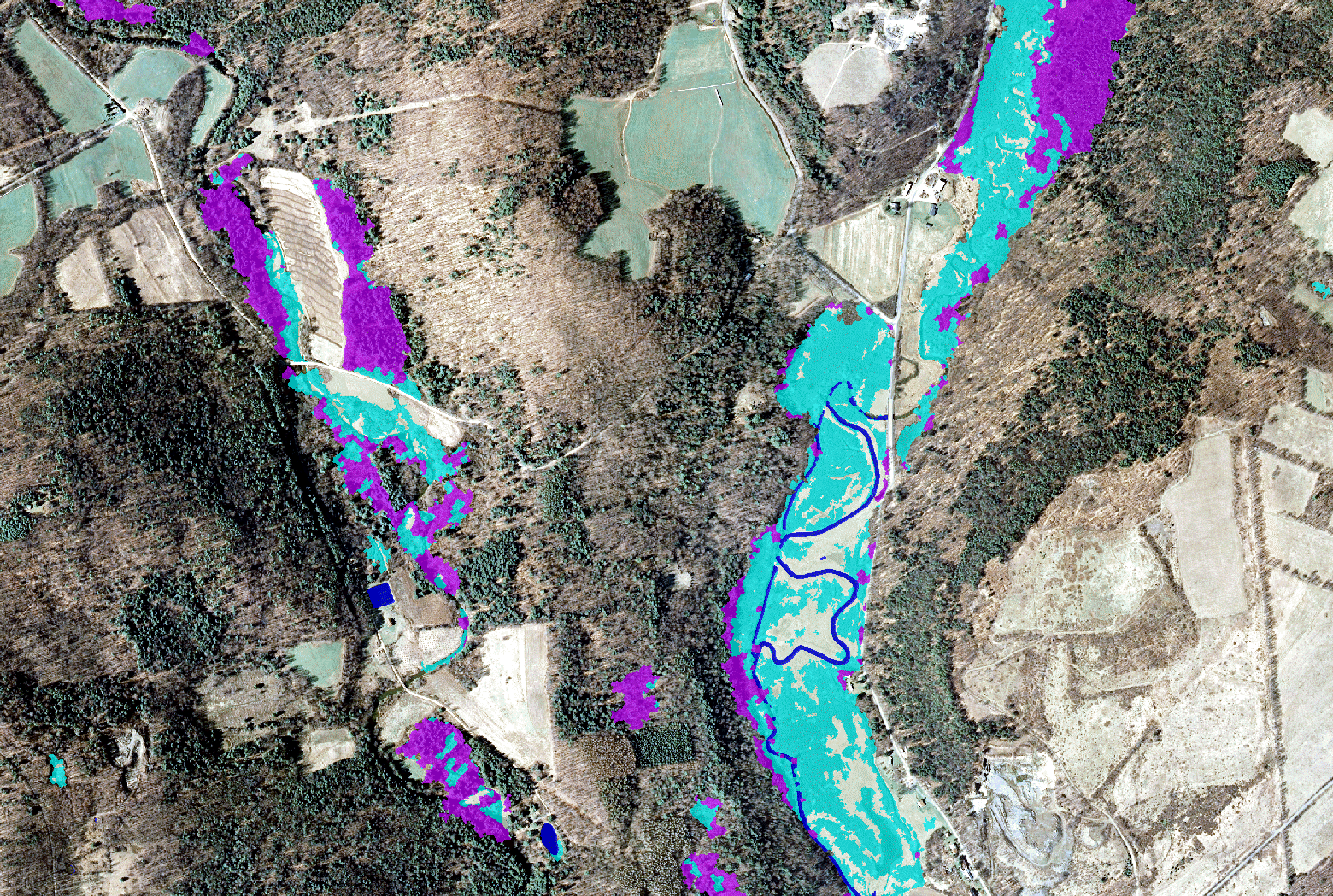 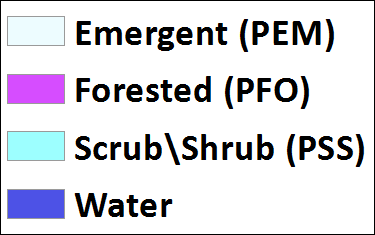 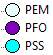 Emergent (PEM)

Forested (PFO)

Scrub\Shrub (PSS)
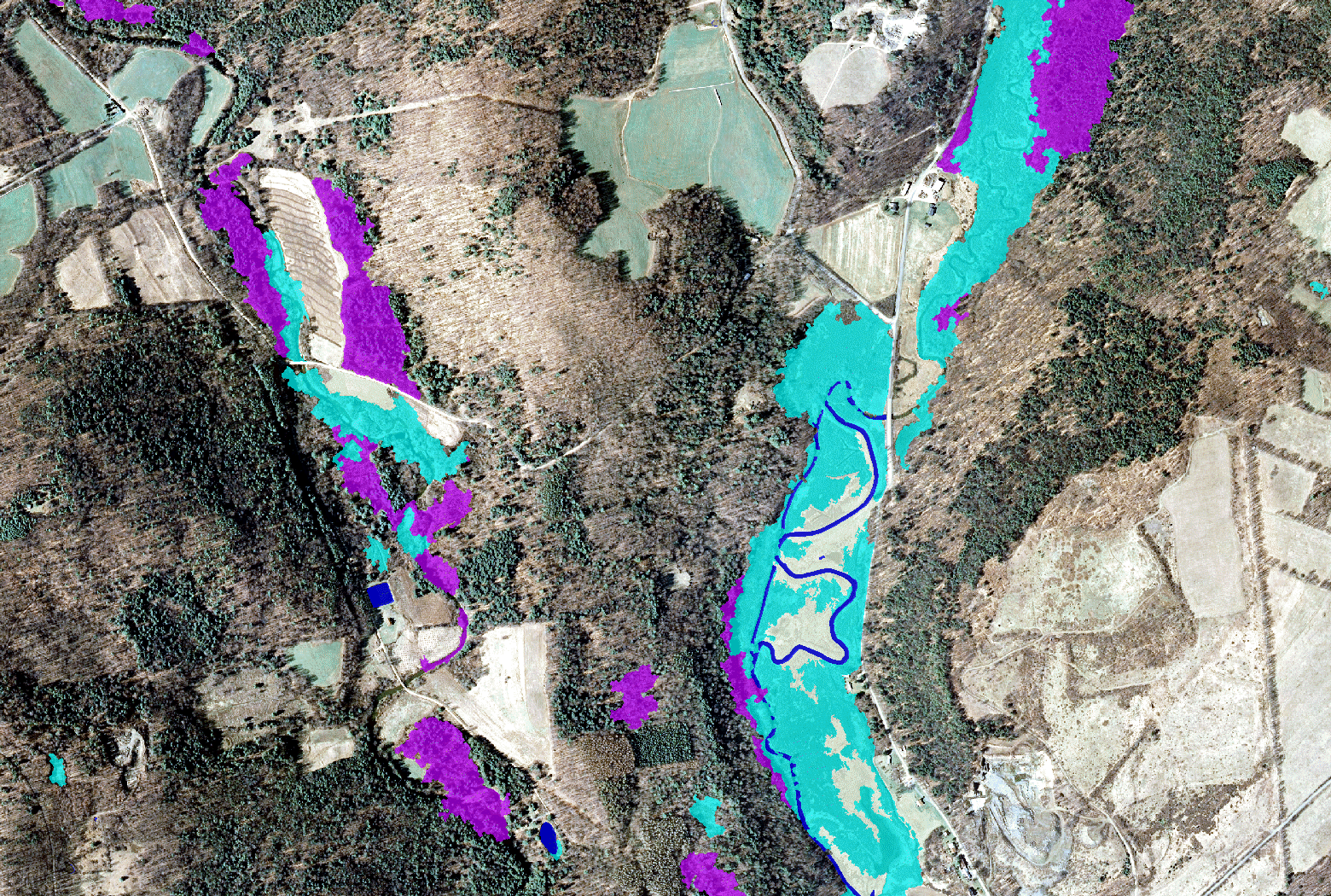 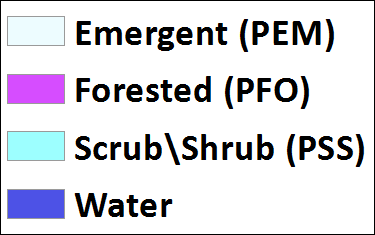 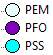 Emergent (PEM)

Forested (PFO)

Scrub\Shrub (PSS)
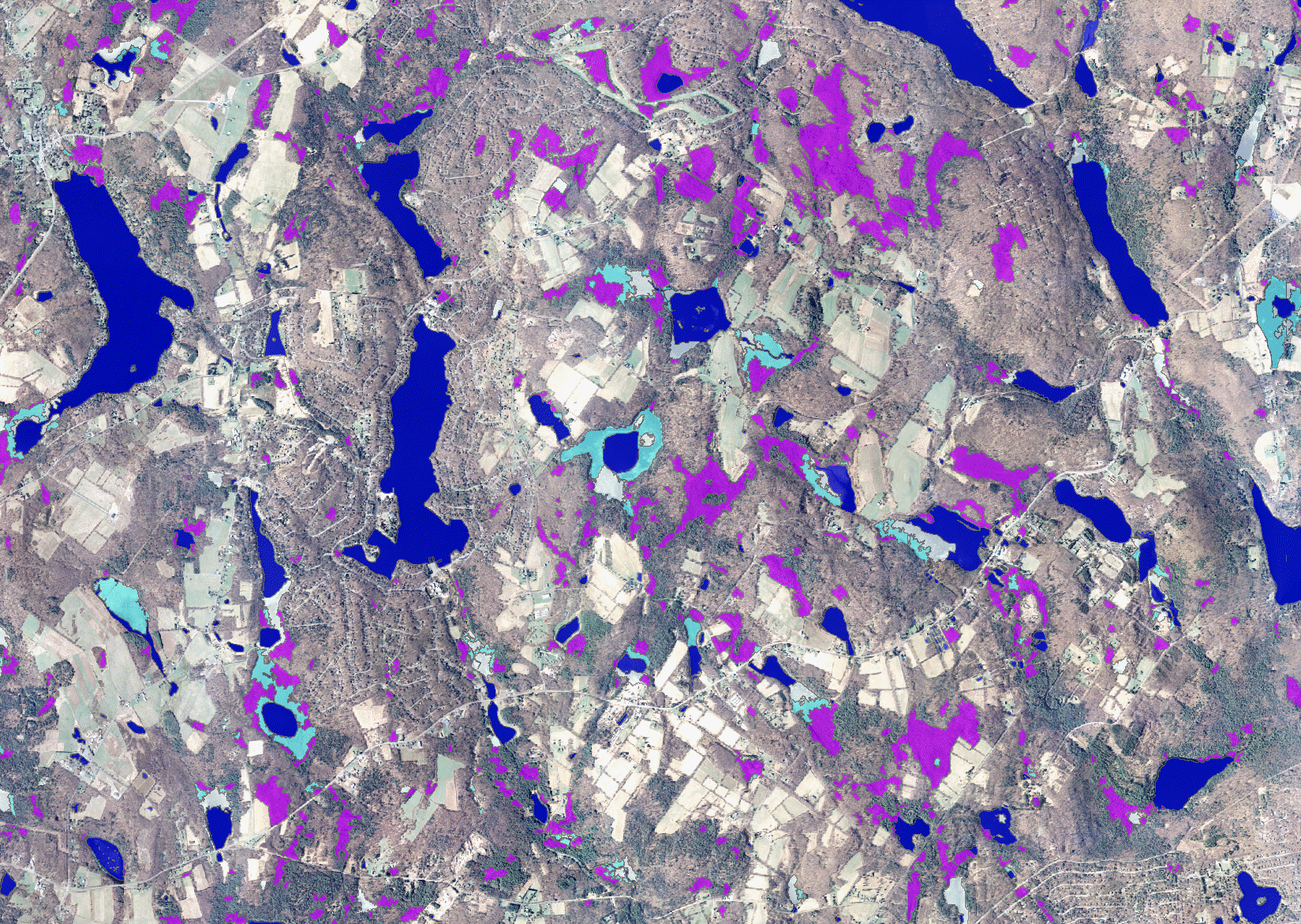 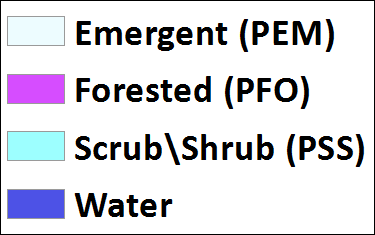 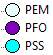 Emergent (PEM)

Forested (PFO)

Scrub\Shrub (PSS)
[Speaker Notes: Final output:  1-m resolution map with primary wetlands classes]
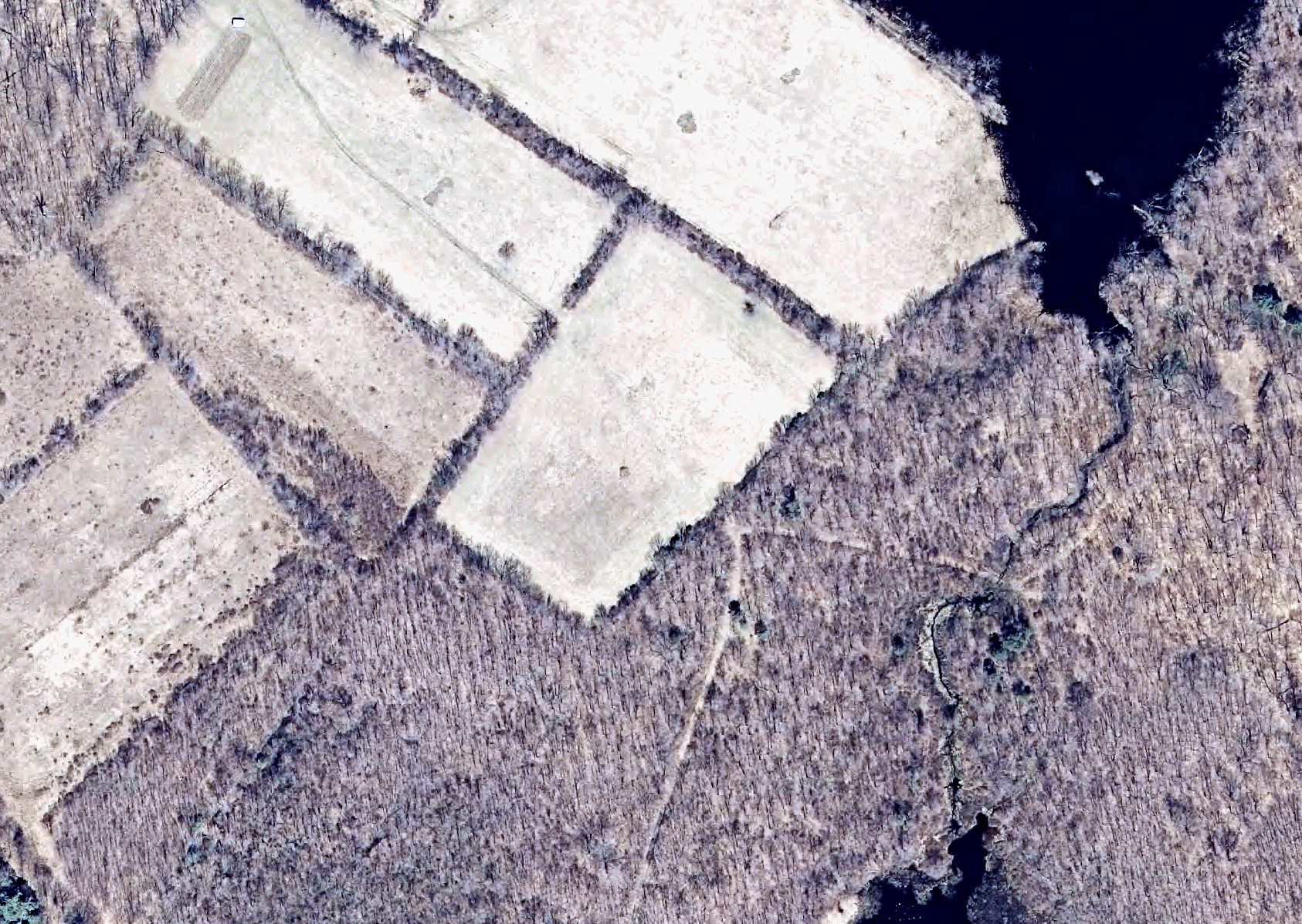 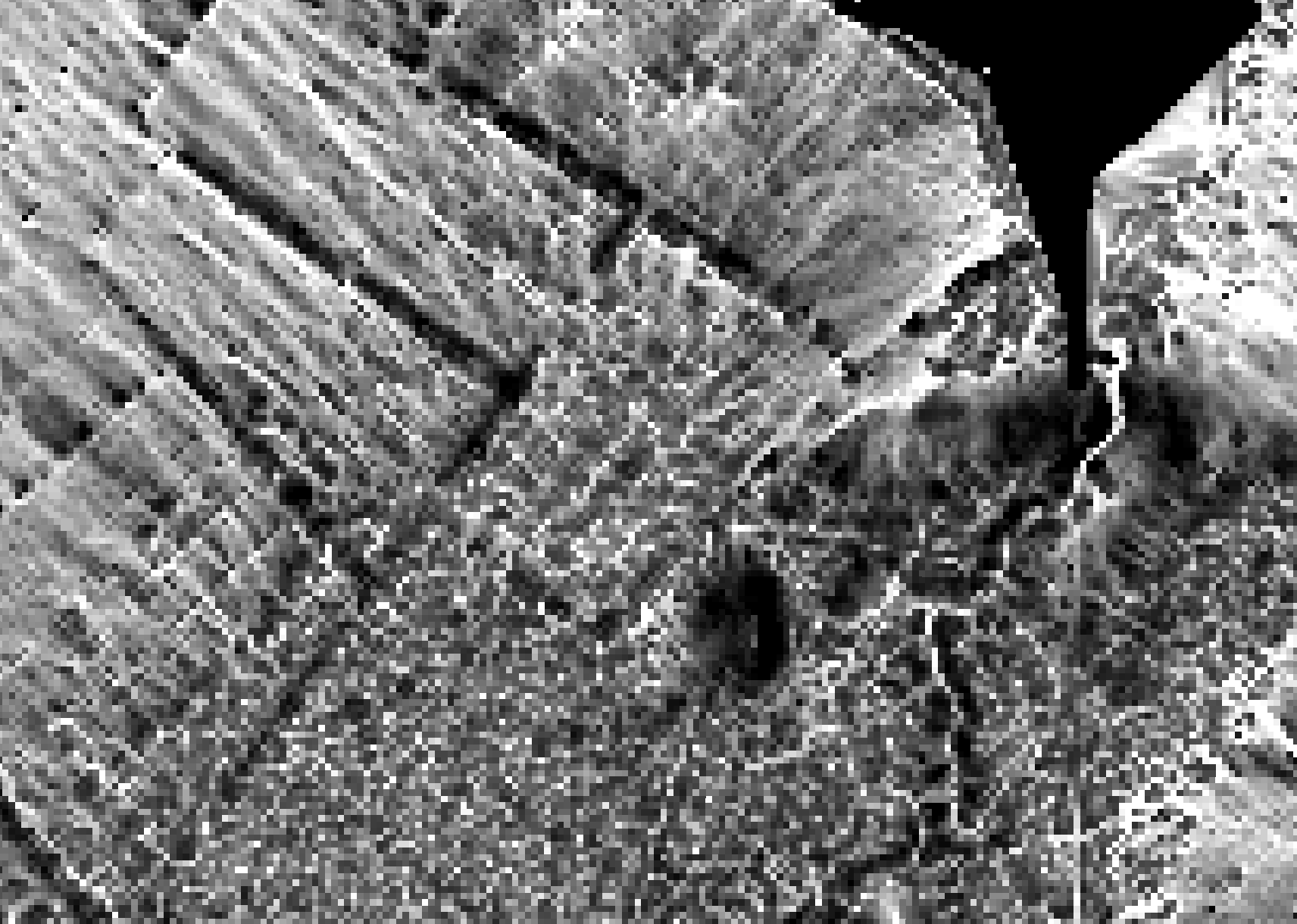 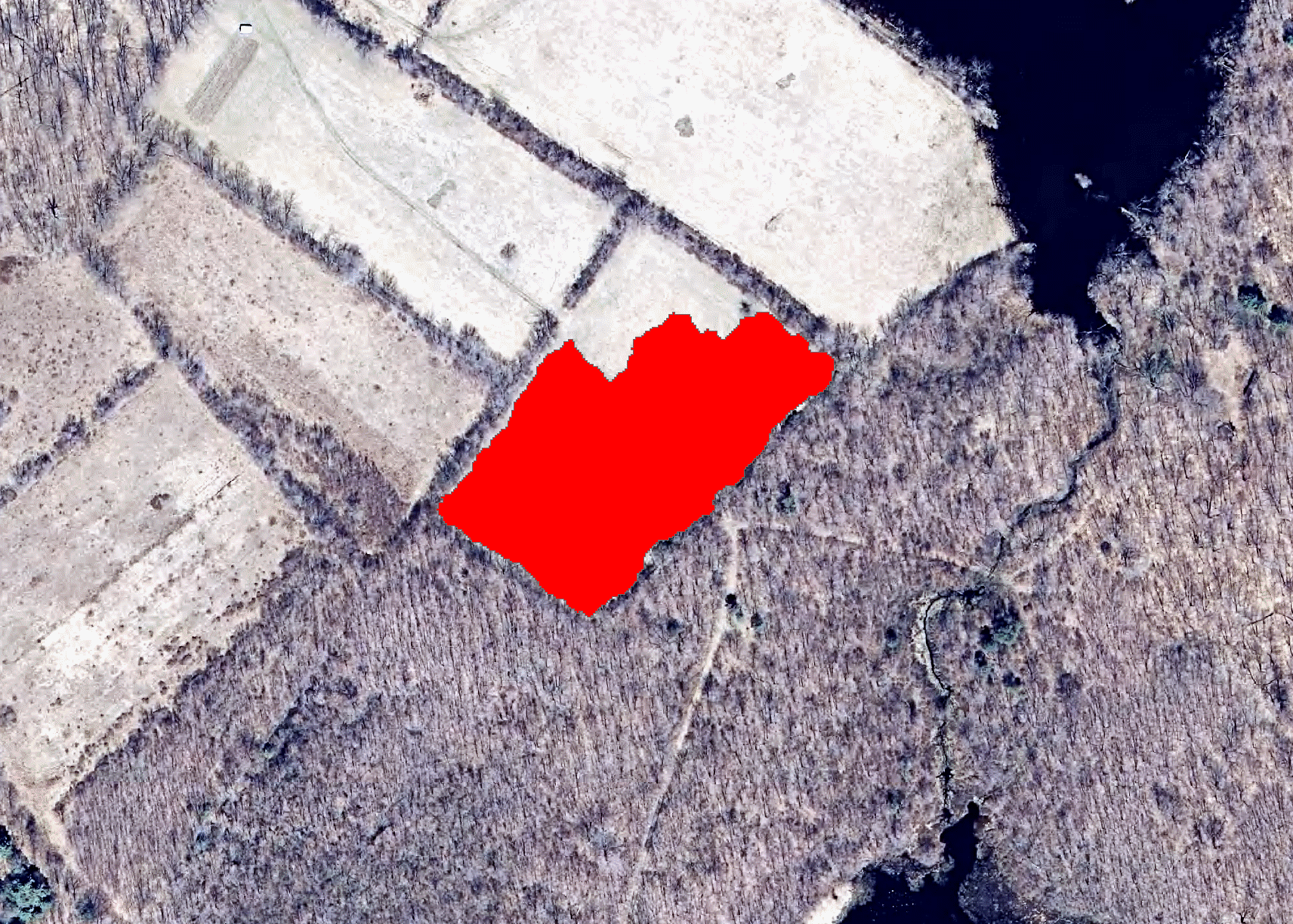 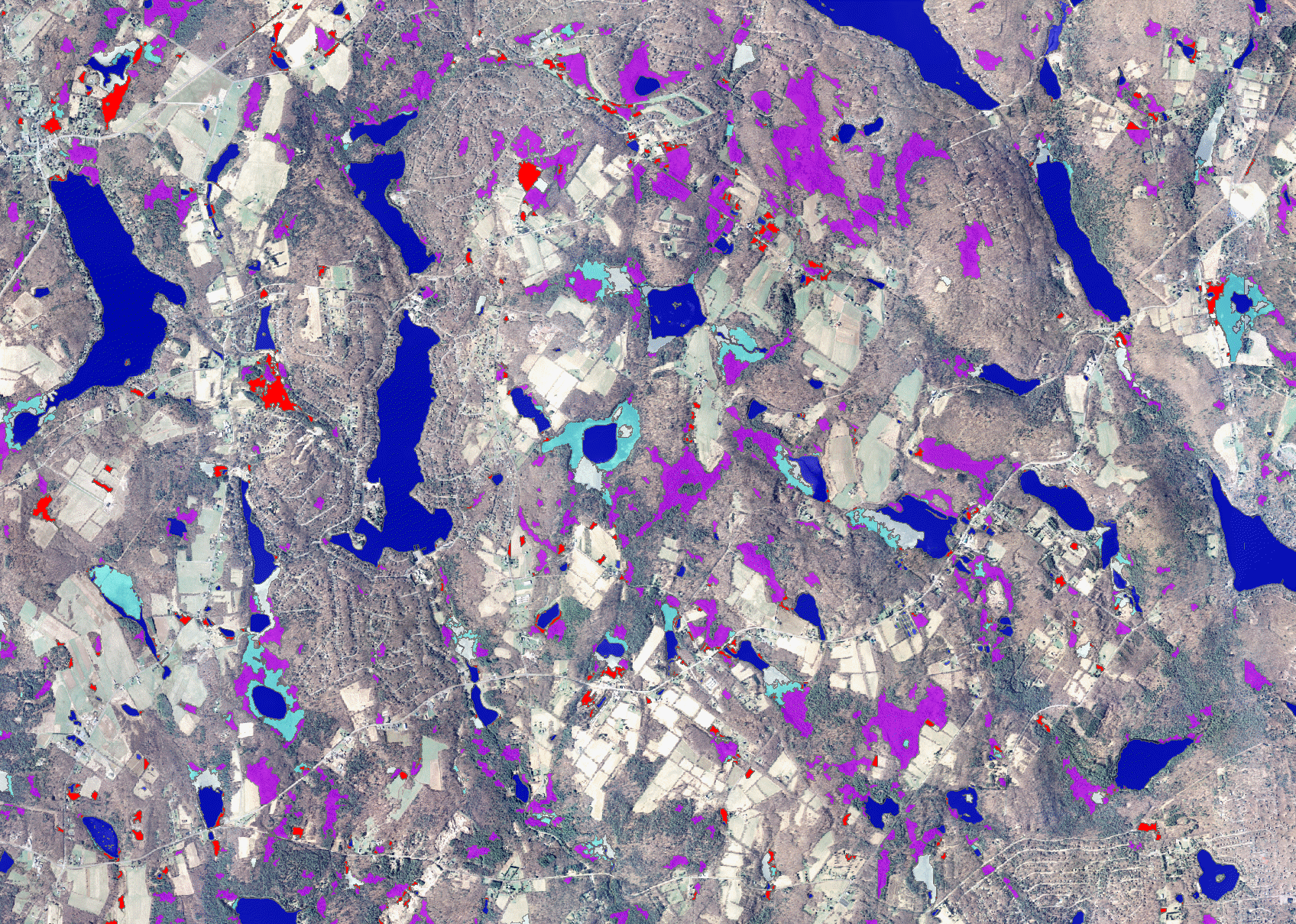 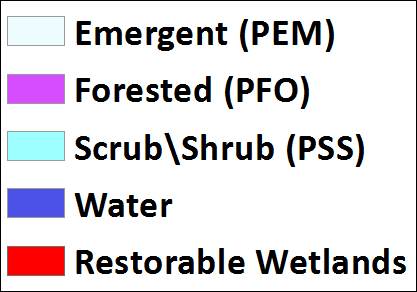 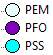 Emergent (PEM)

Forested (PFO)

Scrub\Shrub (PSS)
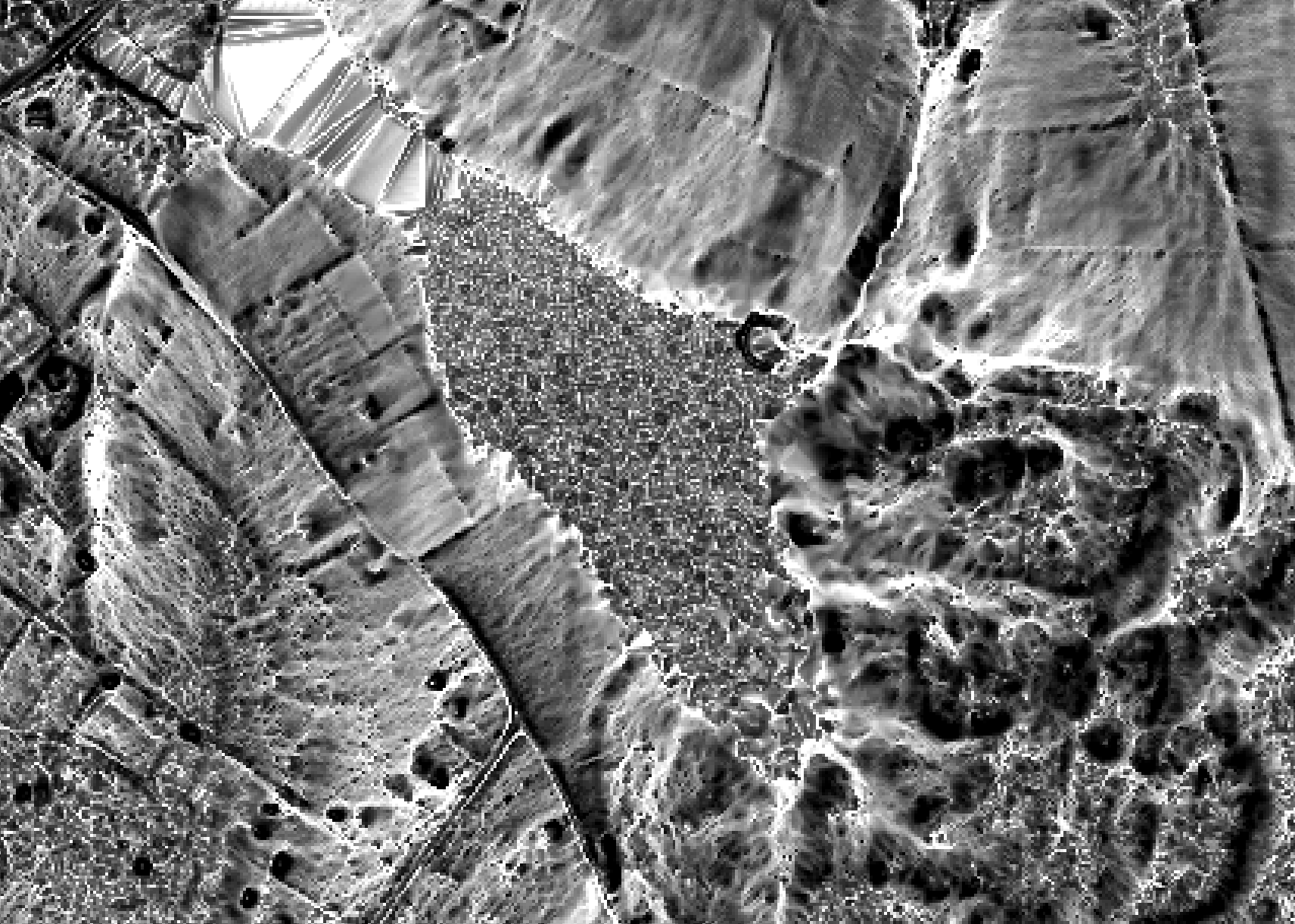 Chesapeake Bay Watershed Wetlands Mapping
Sean MacFaden, 802-656-3007, Sean.MacFaden@uvm.edu
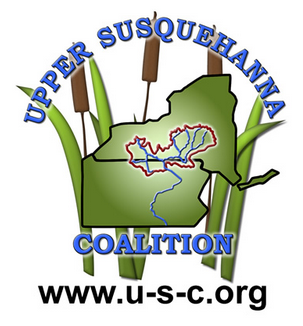 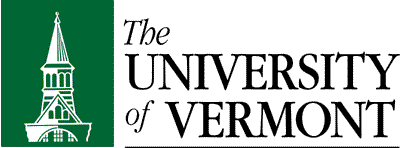